前言
前言
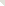 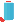 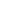 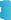 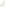 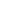 駕駛車輛已是現代必備的生活技能，國民駕駛車輛之觀念、技術與守法習性更深深地影響著一個社會的交通秩序與安全。駕駛教練是一般民眾學習駕駛技能的啟蒙老師，深刻地影響著駕駛人一生的駕駛觀念與技術，進而影響著受教者一輩子的交通安全及社會的交通安全文化。為了能培育觀念正確且技術純熟之駕駛人，交通部公路總局特別編定本「小型車駕駛訓練術科教學手冊」，協助駕駛教練配合術科教學之需要，提供一套具系統性、完整性及檢核性之教學內容，供駕駛教練進行術科教學時參考使用。
本手冊計包含 33 個教學課目，就每個教學課目分別規劃學習內容、指導要領及注意事項，其目的在規範小客車術科教學之項目與內容，並對教學重點做必要的提醒，詳細之教學步驟與方法則依各駕駛教育及訓練機構自行編訂之術科教學讀本及駕駛教練之駕駛經驗進行實地教學。惟為使學員在學習小型車駕駛之始，就能建立正確的交通安全觀念，期盼駕駛教練在使用本手冊進行術科教學之時，能確實融入「交通安全五大守則」，俾讓學員均能擁有正確且安全的車輛駕駛觀念與行為。
（一）守則 1：熟悉路權，遵守法規。（路權守法）
（二）守則  2：我看得見您，您看得見我，交通最安全。（看見你我）
（三）守則  3：謹守安全空間—不作沒有絕對安全把握之交通行為。（安全空間）
（四）守則  4：養成利他用路觀—不作妨礙他人安全與方便之交通行為。（利他用路）
（五）守則 5：防衛兼顧的安全用路行為—不作事故的製造者，也不成為無辜的事故受害者。（防衛兼備）
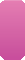 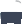 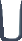 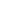 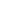 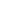 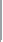 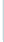 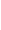 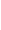 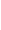 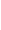 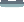 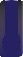 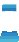 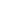 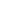 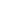 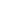 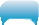 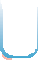 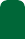 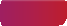 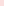 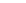 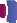 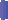 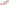 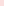 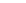 小型車駕駛訓練術科教學手冊  1
目錄
目錄頁
目錄頁
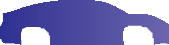 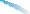 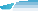 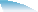 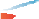 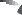 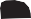 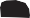 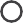 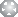 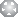 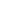 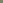 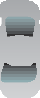 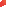 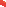 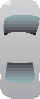 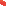 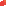 2  小型車駕駛訓練術科教學手冊
小型車駕駛訓練術科教學手冊  3
課目 1：上、下車輛方法與駕駛姿勢
附錄
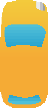 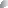 目錄頁
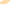 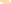 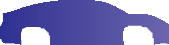 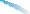 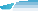 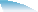 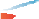 目	標：安全上、下車的方法及正確的駕駛姿勢指導內容：可以使用駕駛模擬設備進行訓練
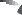 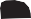 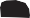 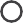 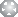 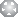 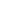 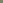 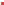 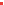 教學時數建議與項目確認表
158
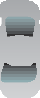 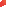 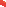 基本駕駛
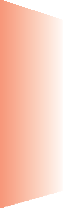 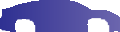 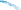 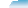 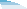 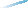 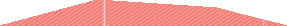 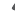 應用駕駛
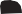 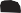 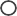 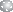 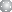 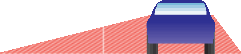 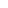 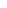 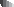 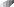 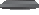 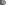 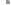 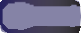 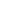 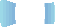 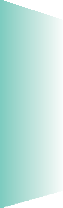 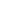 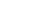 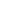 道路駕駛
4  小型車駕駛訓練術科教學手冊
小型車駕駛訓練術科教學手冊  5
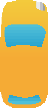 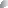 教學內容
指導要領	注意事項
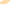 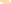 （6）鎖上車門
（當離開車輛時）
（6）靠聲音及手感，判斷車門是否確實上鎖。而使用遙控  ．讓學員體驗使用鑰匙上
器上鎖時，請務必確認車門已確實上鎖後才離開。
鎖及關門前先將車內門鎖鎖上，邊拉著車外門把邊稍微用力將車門關上等 2 種不同車門上鎖方式。
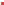 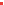 基本駕駛
基本駕駛
（二）如何調整 ．掌握容易操作的駕駛姿 ．進入駕駛座之後，先向學員說明各項主要裝置的功能與操 ．向學員強調正確的駕駛
駕駛姿勢與調整照後鏡的方法
勢、相對應的座椅位置	作方法，並實際進行操作體驗。及調整照後鏡的方法
姿勢是安全駕駛的第一步。
（1）調整座椅，並確立駕 （1）分開說明各項裝置的操作重點（圖 1.1.4），對於學員 ． 藉由將各項裝置進行前
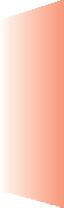 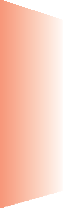 駛姿勢（圖 1.1.3）
較容易出錯的地方加以指正（示範正確的案例與錯誤的案例，並相互進行比較，讓學員能夠清楚分辨）。
A. 先將座椅往前、往後移動到底，瞭解座椅可前、後調整之範圍後，再調到適當之位置並固定（確認雙腳的前腳掌可以將各個踏板確實踩到底，且膝蓋有足夠活動的空間，雙手要能拉住方向盤上緣）。
後、上下移動到底的作法，讓學員掌握到可調範圍及差異，進而能夠正確選擇最適當的位置。
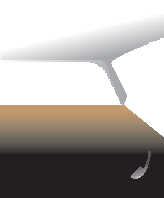 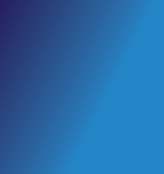 應用駕駛
應用駕駛
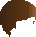 正面
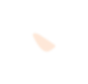 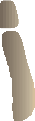 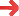 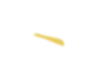 A. 調整座椅前後位置
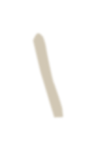 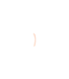 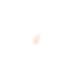 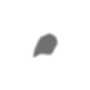 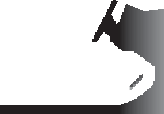 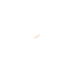 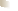 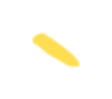 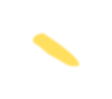 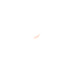 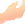 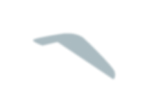 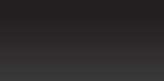 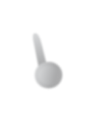 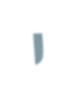 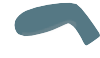 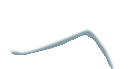 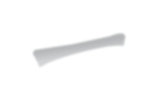 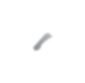 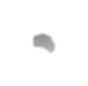 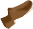 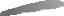 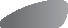 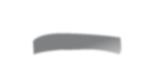 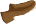 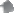 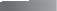 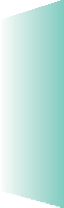 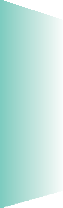 B. 調整座椅高低
B. 將座椅往上、往下調整到底，瞭解座椅可調整之高 ． 應提供特殊身材的學員
圖 1.1.3
低範圍後，再調到適當之位置並固定（雙腳能夠確實以前腳掌將各個踏板踩到底，且同時可以清楚掌握前方視野）。
C. 將椅背向前、向後調整到底，瞭解座椅可前、後傾斜之範圍後，再調到適當之位置並固定（兩手手指由外向內輕握方向盤，大約處於手腕可以輕放方向盤上，手肘微彎，且能夠輕鬆轉動方向盤的位置）。
適當的輔助工具，並提醒學員往後購買車輛時應挑選適合自己身材的車款。
道路駕駛
道路駕駛
上、下
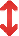 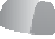 C. 調整椅背角度
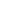 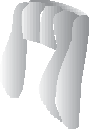 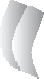 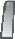 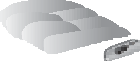 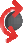 D. 調整頭枕高低
D. 將頭枕調整到最高與最低，瞭解頭枕可調整之高低 ．身材較嬌小的學員應充
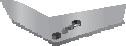 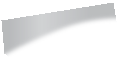 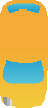 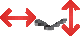 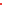 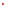 分的利用這項裝置。
範圍後，再調到適當之位置並固定（調整標準為頭枕中心大約在耳朵的高度，並讓頭與頭枕間保持大約可放進一個拳頭的空間）。
角度
上、下、前、後
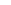 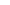 圖 1.1.4
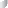 6  小型車駕駛訓練術科教學手冊
小型車駕駛訓練術科教學手冊  7
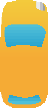 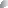 教學內容
指導要領
注意事項
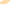 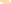 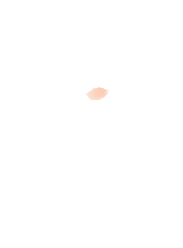 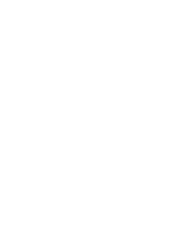 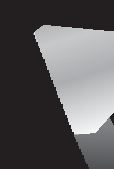 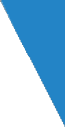 E. 調整方向盤的位置
（部分車型有此功能）
E. 將方向盤固定拉柄向下拉，讓方向盤往可以移動的各個方向（上下及前後）移動到底（圖 1.1.5），瞭解方向盤可調整的空間之後，再將方向盤調到適當的位置並固定（調整標準為在肩膀及手腕放鬆下，兩手肘微彎且同時可以輕鬆握住方向盤的位置）。
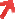 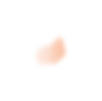 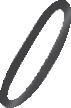 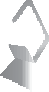 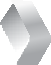 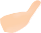 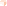 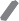 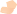 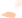 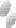 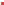 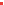 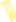 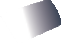 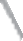 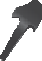 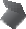 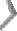 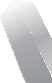 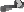 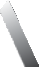 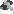 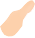 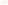 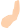 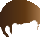 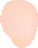 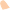 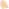 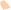 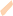 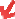 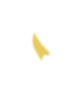 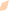 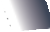 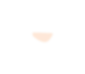 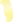 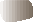 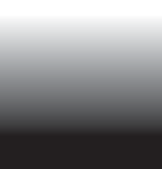 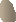 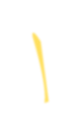 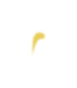 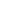 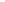 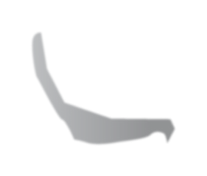 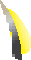 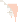 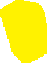 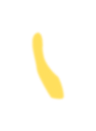 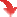 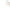 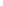 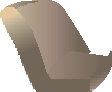 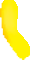 F. 修正學員的駕駛姿勢
F. 在面向方向盤、背部挺直，且半身輕靠椅背的姿勢 ．教練應注意學員是否有
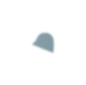 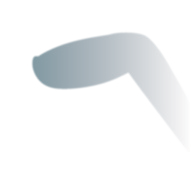 圖 1.1.5
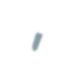 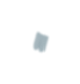 基本駕駛
基本駕駛
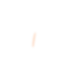 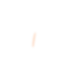 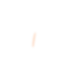 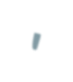 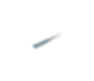 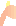 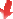 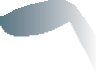 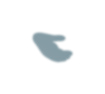 下，反覆練習上述各項動作的正確操作，藉以確保自然且舒適的駕駛姿勢。
（2）讓學員調整好駕駛姿勢後，再將照後鏡調整至可以清楚掌握車輛兩側及後方的狀況。
A. 手抓車內照後鏡的外框，以正確的坐姿，將車內照後鏡調整至後擋風玻璃完全映入車內照後鏡內為止
（依次使用右手、雙手及左手，分別按照上述調整車內照後鏡的要領操作一遍，然後再從中找出最適合的調整方式）。
「抱住方向盤、身體前傾」的不良現象發生（好發於初學者）。
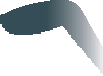 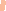 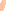 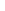 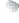 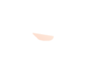 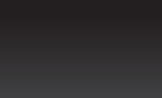 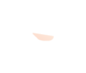 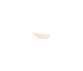 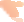 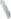 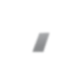 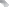 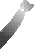 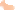 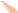 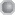 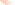 （2）調整照後鏡
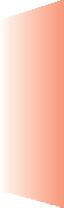 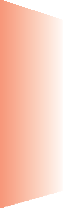 A. 調整車內照後鏡
應用駕駛
應用駕駛
B. 調整車身兩側之照後鏡
B. 調整車身兩側之照後鏡，讓照後鏡水平（或稱左右） ．車輛如有電動調整照後
範圍的 1/4 可看見車身，另 3/4 之鏡面看到車身以
鏡時，則讓學員熟悉電動按鈕的調整方式。
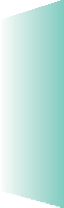 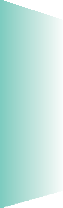 外的景物；且讓照後鏡垂直（或稱上下）範圍的 1/2
道路駕駛
道路駕駛
可看到天，另外 1/2 之鏡面可看到地，並保持些微 ．手動調整照後鏡時，應
的往上仰（圖 1.1.6）。
練習從車外配合調整照後鏡的方法。
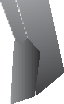 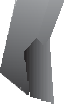 車身側邊照後鏡
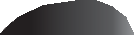 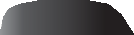 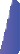 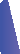 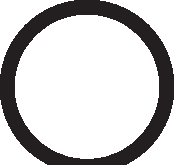 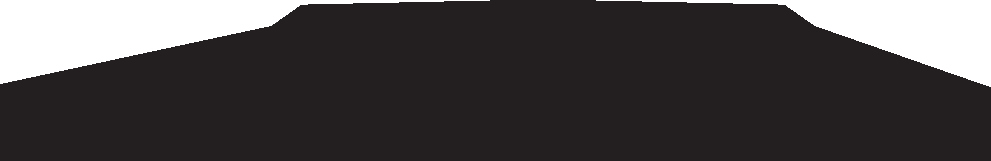 ½
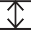 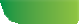 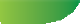 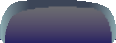 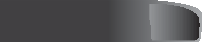 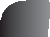 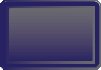 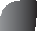 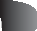 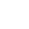 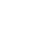 ¾
¼
圖 1.1.5
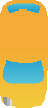 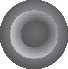 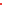 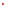 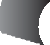 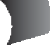 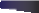 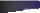 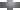 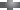 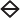 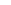 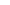 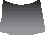 圖 1.1.6
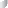 8  小型車駕駛訓練術科教學手冊
小型車駕駛訓練術科教學手冊  9
課目 2：汽車構造與駕駛裝置的操作
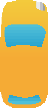 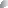 教學內容
指導要領
注意事項
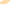 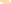 ．汽油引擎是將汽油與適量的空氣混合，再將其霧化成容易燃燒的混合氣體（混合汽），被吸入汽缸內（吸入），再經過活塞強力壓縮，配合火星塞適時點火燃燒（爆發），而產生動力（圖 1.2.3）。
．4 行程
進氣	壓縮	動力	排氣


進氣閥
汽缸頭
活塞
汽缸
曲軸
圖 1.2.3

．柴油引擎是將空氣吸入汽缸內，經由活塞將其強力壓縮至高溫（500 ∼ 700℃）後，再將柴油噴射入汽缸，利用自燃方式燃燒、爆發，而產生動力（高溫自燃起火爆發）。
．瞭解汽車行駛時的必要機構。
行駛（引擎、離合器、變速箱、差速器）
動力是由引擎所產生，再將動力傳達到車輪讓車輛運行。
轉彎（方向盤）
轉動方向盤，藉此改變車輪的方向，同時改變行進的方向。
停車（煞車）
踩下煞車，控制輪胎的轉動，使車輛減速並停車。
目	標：瞭解汽車各部分裝置的功能及運行原理，並能夠正確操作各個裝置指導內容：可以使用駕駛模擬設備進行訓練
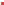 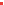 基本駕駛
基本駕駛
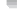 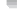 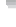 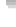 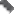 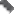 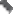 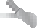 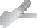 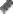 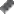 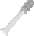 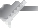 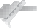 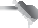 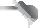 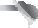 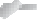 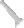 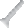 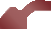 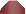 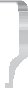 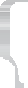 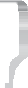 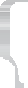 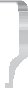 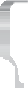 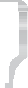 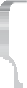 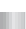 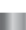 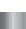 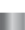 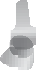 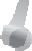 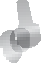 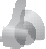 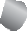 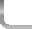 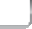 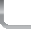 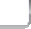 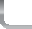 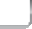 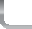 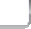 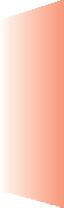 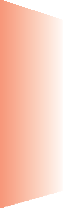 應用駕駛
應用駕駛
．動力傳輸模式
． 分別向學員說明 FR 車種、RR 車 種、FF 車種 和 4WD 車種的差異（圖 1.2.4）。
FR 車（前置引擎後驅
動型）將引擎置於車輛
．汽車行駛時的必要機構
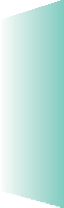 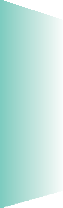 產生裝置（引擎）的組成（圖 1.2.2



汽缸






飛輪
曲軸
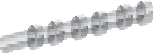 道路駕駛
道路駕駛
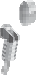 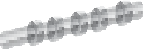 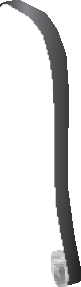 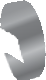 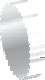 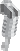 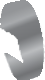 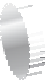 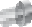 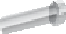 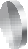 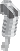 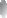 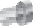 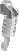 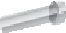 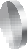 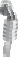 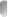 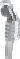 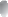 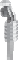 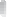 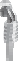 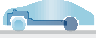 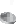 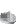 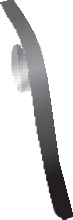 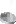 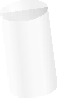 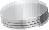 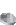 前方，並以後輪驅動車
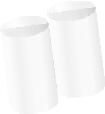 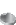 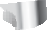 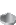 輛
RR
型方
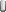 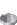 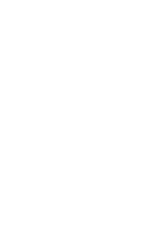 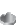 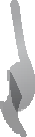 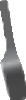 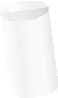 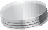 車（後置引擎後驅
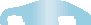 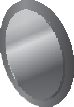 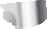 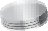 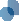 ）將引擎置於車輛後
，並以後輪驅動車輛
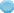 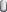 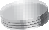 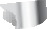 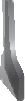 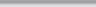 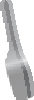 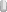 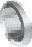 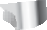 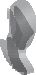 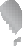 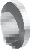 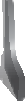 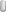 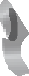 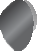 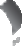 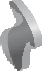 車（前置引擎前驅
）將引擎置於車輛前
，並以前輪驅動車輛
FF
型方
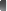 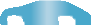 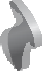 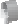 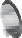 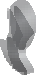 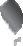 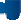 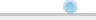 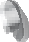 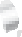 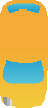 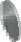 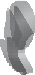 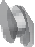 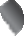 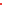 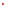 D 車（ 前（後）發動四輪驅型）將引擎置
4W
機於
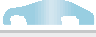 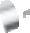 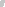 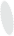 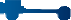 車輛前（後）方，並以四輪驅動車輛
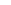 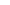 圖 1.2.4
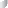 10  小型車駕駛訓練術科教學手冊
小型車駕駛訓練術科教學手冊  11
教學內容	指導要領	注意事項
．握住方向盤的位置與方 ．說明方向盤的功能，並在車輛靜止的狀態下學習轉動方向 ．在車輛停止狀態下，過
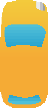 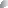 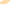 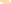 （二）方向盤的操作
向盤的握法	盤的方法。
度操作方向盤（原地轉動方向盤）會導致轉向系統損壞和輪胎磨耗等嚴重後果。
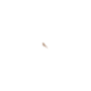 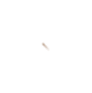 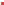 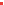 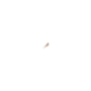 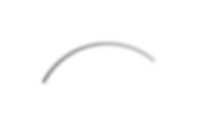 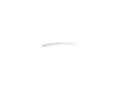 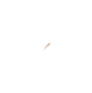 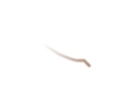 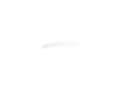 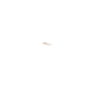 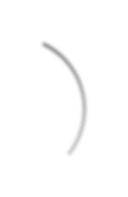 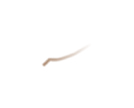 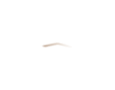 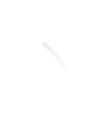 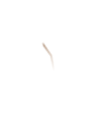 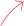 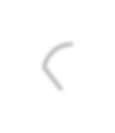 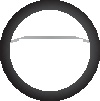 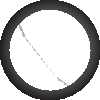 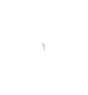 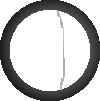 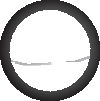 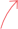 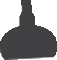 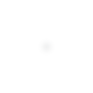 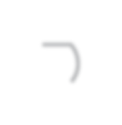 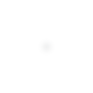 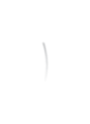 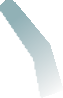 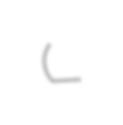 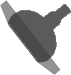 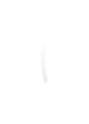 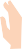 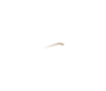 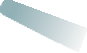 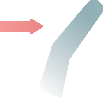 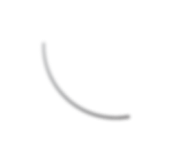 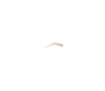 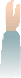 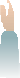 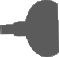 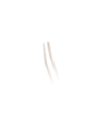 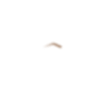 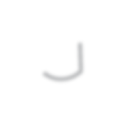 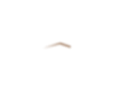 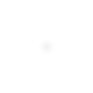 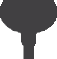 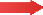 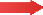 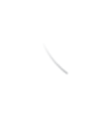 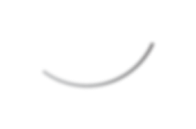 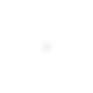 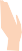 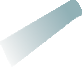 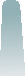 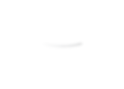 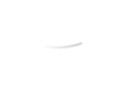 （1）確認握住方向盤的 （1）視學員體型，讓其選擇較容易握住方向盤的位置（通 ．瞭解握住方向盤的標準
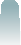 基本駕駛
基本駕駛
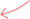 位置
常標準位置是在 10 點 10 分與 9 點 15 分之間），並提醒學員如果採握方向盤較低的位置可能較輕鬆，但靈活度不佳，彎道曲度大時容易發生危險，建議使用於高快速公路為主（圖 1.2.5）。
位置，能夠讓車輛穩定直線行駛，轉彎時操作方向盤也不會太勉強，遇到緊急狀況時也能迅速反應。
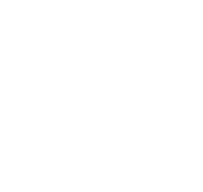 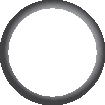 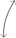 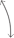 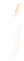 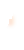 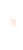 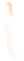 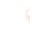 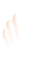 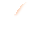 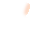 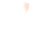 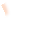 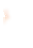 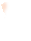 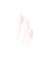 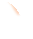 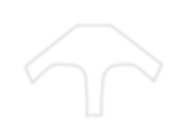 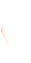 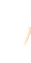 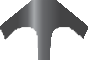 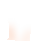 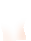 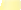 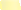 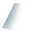 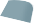 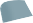 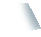 圖 1.2.5
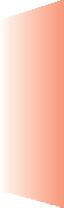 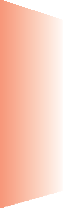 （2）掌握方向盤的握法
（2）體驗用力握方向盤及輕握方向盤兩種方式，藉此瞭解  ．額外瞭解行駛高速公路
應用駕駛
應用駕駛
操作方向盤時的差異（輕握方向盤時，並稍微豎起大拇指）。
等直線道路時，8 點 20分左右是較適合穩定行駛的位置。
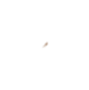 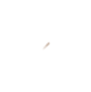 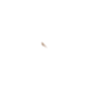 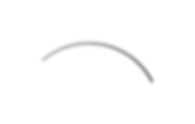 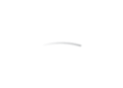 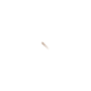 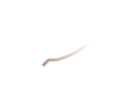 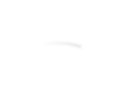 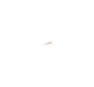 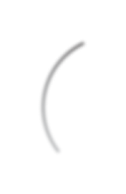 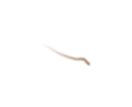 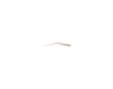 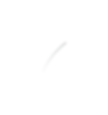 ．掌握方向盤的轉動方法
．轉動方向盤時不要過度流於形式，原則上應該採用較自然 ．當方向盤轉向右轉時，
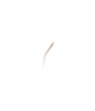 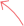 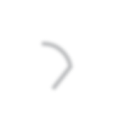 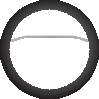 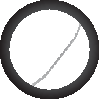 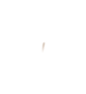 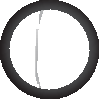 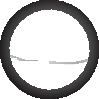 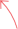 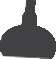 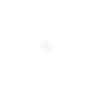 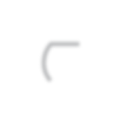 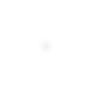 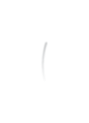 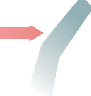 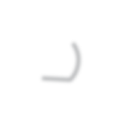 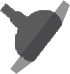 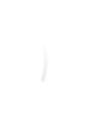 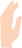 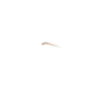 的方式操作（讓學員體驗不正確的方向盤轉動方法，藉此瞭解其利弊所在）。
以左手主導（主要出力的手），向左轉時，以右手為主導。
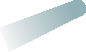 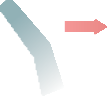 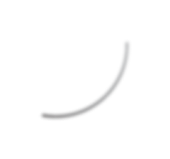 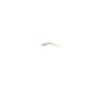 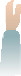 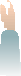 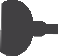 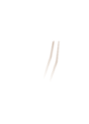 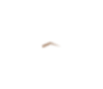 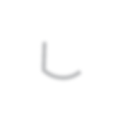 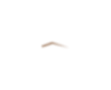 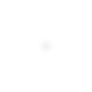 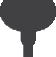 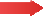 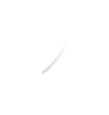 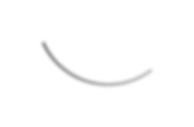 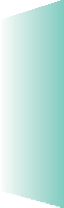 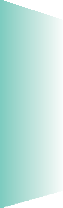 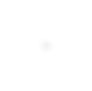 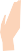 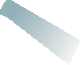 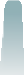 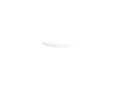 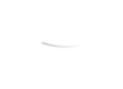 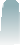 道路駕駛
道路駕駛
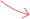 （1）單手轉動方向盤（手 （1）用單手向右或向左轉動方向盤，藉此掌握方向盤左右 ．提醒學員，行車時除換
排車換檔時）	的空間極限。

（2）使用雙手轉動方向盤 （2）分別向學員說明向右與向左轉動方向盤的方式。
檔外，請勿僅使用單手操作方向盤。
．向學員強調轉動方向盤時，不能讓雙手同時放開方向盤。
右轉半圈時，以左手出力向上推動方向盤，右手則順勢往下拉，以向右轉動方向盤至半圈的位置。
	右轉一圈以上時，先以左手出力向上推動方向盤，右手則順勢往下拉，當方向盤向右轉動近 90 度以上，在兩隻手即將交叉時，順勢將右手放開，等到
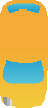 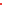 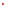 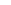 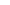 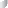 12  小型車駕駛訓練術科教學手冊
小型車駕駛訓練術科教學手冊  13
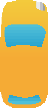 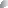 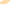 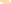 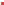 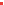 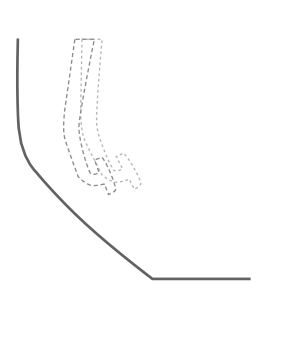 圍）（圖 1.2.8）。
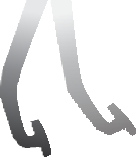 基本駕駛
基本駕駛
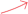 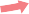 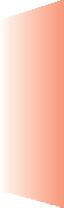 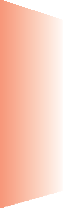 應用駕駛
應用駕駛
1
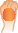 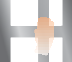 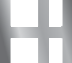 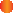 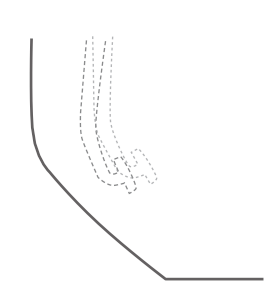 有間隙存在（圖 1.2.9）

反




離
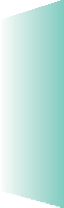 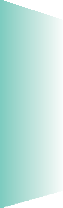 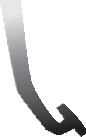 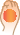 3



2
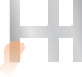 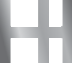 道路駕駛
道路駕駛
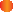 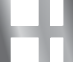 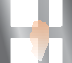 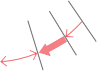 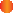 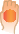 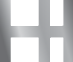 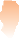 R

.2.10
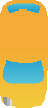 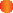 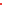 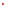 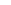 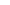 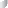 14  小型車駕駛訓練術科教學手冊
小型車駕駛訓練術科教學手冊  15
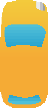 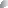 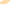 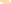 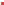 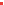 基本駕駛
基本駕駛
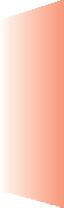 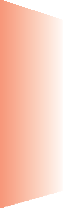 應用駕駛
應用駕駛
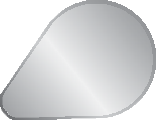 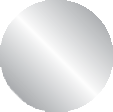 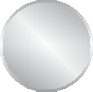 ON
START
3
4
ACC
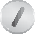 2
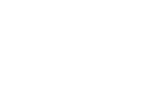 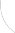 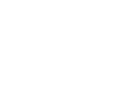 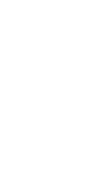 1
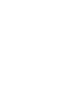 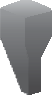 0
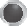 LOCK
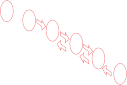 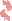 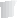 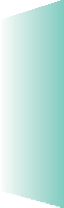 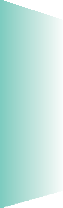 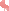 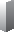 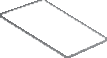 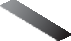 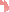 道路駕駛
道路駕駛
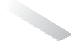 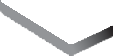 （
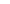 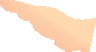 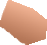 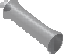 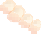 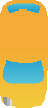 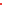 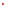 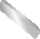 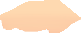 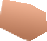 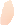 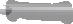 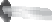 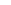 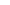 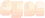 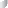 16  小型車駕駛訓練術科教學手冊
小型車駕駛訓練術科教學手冊  17
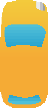 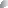 教學內容
指導要領
注意事項
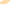 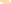 （2）關閉引擎
（2）先踩下煞車踏板，並將車輛檔位變換至 N 檔（自排車為P檔），將引擎開關從ON 的位置向鎖住的方向轉動，讓引擎停止並關閉。
擎位置，則會耗費電瓶的電量。
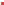 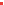 （七）其他機構 ．掌握其他機構的操作方 ．學習駕駛時所需要的其他機構之操作方法。的名稱、	法。
使用方法
﹝	握方向燈撥桿的操作  ．說明方向燈的功能，並瞭解方向燈撥桿的操作方法（圖  ．方向燈是將自己車輛的
基本駕駛
基本駕駛
方向燈撥桿﹞．掌
方
法
1.2.14）。
．向學員講解方向燈是用來預告自身車輛行駛動向的必要設備，顏色通常為橙色、黃色或紅色。方向燈通常在轉彎、路邊起步、超車和變換行車路線或變換車道時使用。
訊息傳達給他人或其他車輛的手段之一，極其重要。
．告知學員方向燈為駕照考驗相當重要的項目，應隨時注意顯示方向燈的時機。
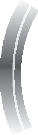 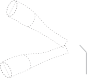 右
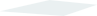 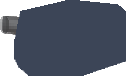 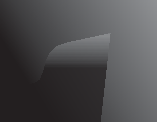 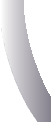 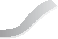 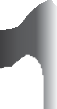 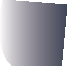 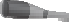 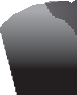 左
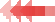 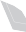 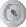 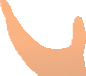 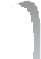 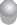 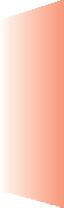 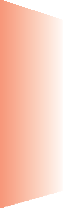 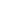 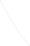 圖 1.2.14
應用駕駛
應用駕駛
（1）撥桿往上撥（右轉） （1）手在不離開方向盤的狀態下，順著方向盤轉動的方向 ．在顯示方向燈過程中，
（右轉），並利用左手指尖輕輕的將方向燈撥桿往上撥。
確認燈號是否正常作 動、閃爍。
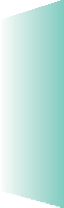 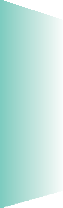 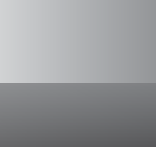 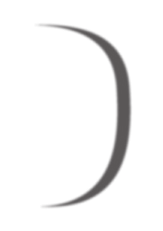 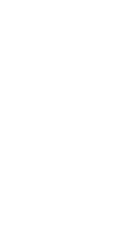 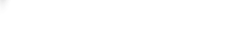 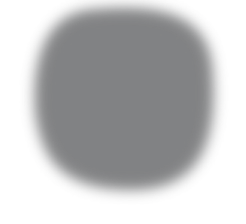 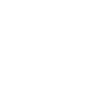 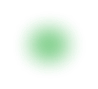 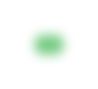 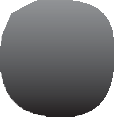 （2）撥桿往下壓（左轉）  （2）手在不離開方向盤的狀態下，順著方向盤轉動的方向
（左轉），並利用左手指尖輕輕的將方向燈撥桿往下壓。
道路駕駛
道路駕駛
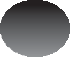 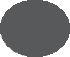 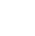 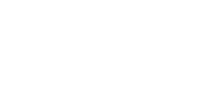 ﹝大燈開關﹞
第 2 段
．掌握大燈開關操作的方 ．說明大燈的功能與使用時機，並讓學員操作。
．夜間及起霧行車時，為了確保前方視線，或讓其他車輛注意到本車的存在時所使用的機構。
法
．向學員說明大燈是光線不足或路況因素需明顯辨識對向來車或我車位置時開啟。
．教練可以向學員補充說明白天開啟大燈能夠讓其他駕駛人更容易注意到本車，同時能夠降低交通事故發生的風險。此外新型式小型車新車自107 年1 月1 日起應安裝晝行燈，此舉也是為了讓行車更加安全的措施。
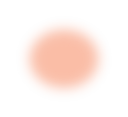 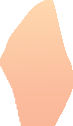 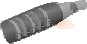 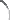 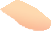 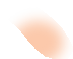 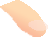 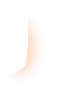 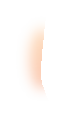 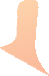 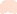 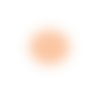 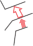 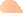 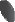 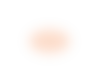 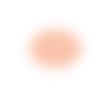 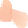 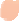 第 1 段
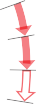 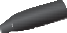 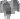 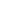 OFF
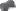 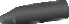 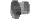 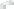 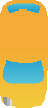 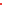 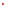 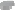 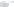 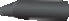 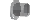 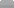 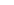 圖 1.2.15
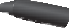 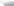 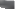 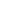 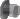 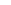 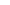 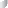 18  小型車駕駛訓練術科教學手冊
小型車駕駛訓練術科教學手冊  19
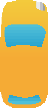 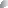 教學內容
指導要領
注意事項
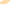 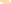 ﹝判讀儀表﹞
．瞭解各類儀表的名稱和功能，並且能夠正確的判讀（圖 1.2.20）
．儀表類
燃油表（油箱油
車速表（速度）
	里程表（車輛駛里程）
	行程表（車輛行駛里程）
	復位旋鈕（行零旋鈕）
	引擎轉速表（ 轉速）
水溫表（水箱溫

．警告燈類
低燃油油位警
（油量低於備用油
	車門警示燈（車門未關妥）
引擎故障警示燈（引	擎電子系統、進氣	系統、變速箱⋯故	障）
．隨著教學的進度，各類機構操作應相互連結，同時向學員補充說明必要的事項。
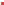 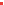 方向燈指示燈（緊急閃爍警示燈）
量）
總行單次程歸引擎度）


示燈位）
基本駕駛
基本駕駛
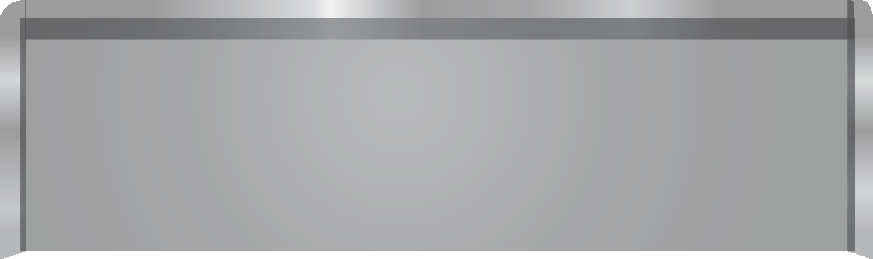 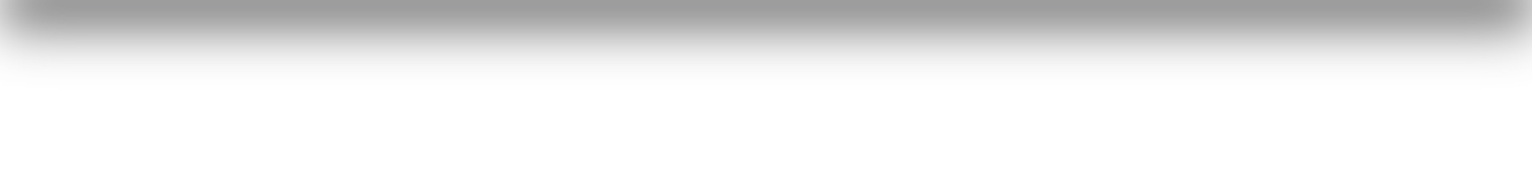 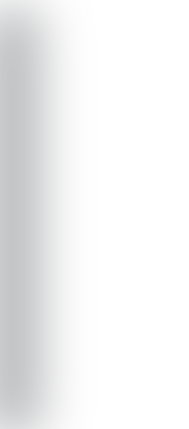 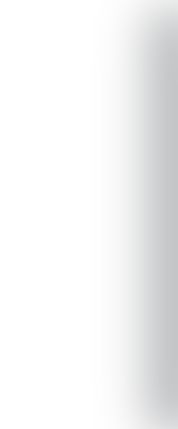 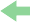 FUEL
F
4
5
60 80 100
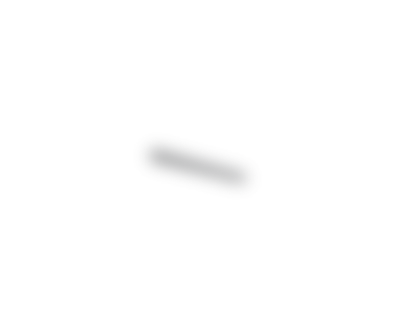 3
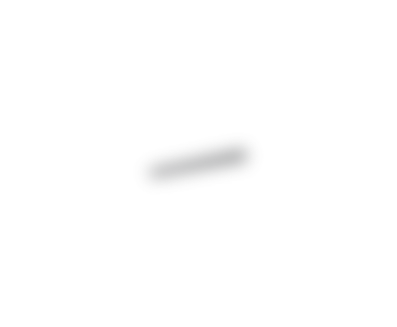 6
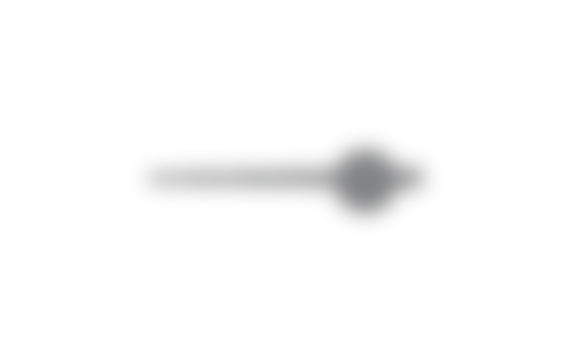 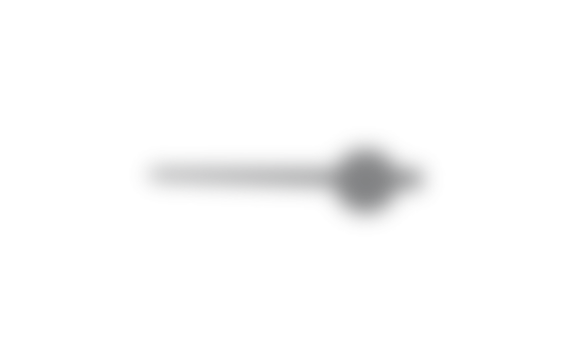 120
140
160
180
2
40
20
0
7
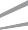 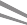 1
8
9
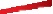 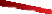 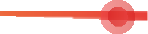 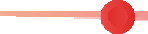 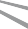 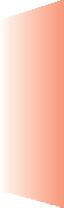 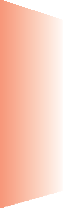 E
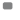 C
km/h
x1000r/min
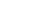 應用駕駛
應用駕駛
0 0 0 0 0 0
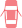 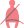 0 0 0 0
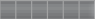 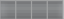 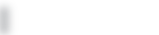 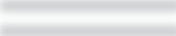 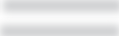 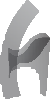 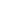 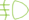 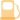 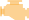 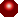 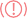 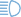 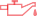 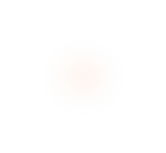 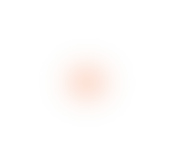 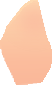 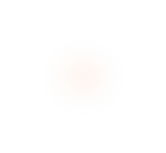 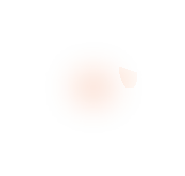 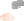 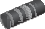 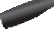 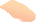 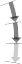 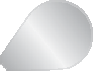 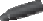 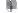 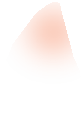 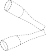 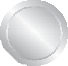 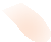 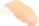 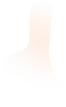 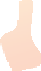 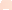 前霧燈指示燈
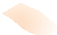 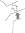 燃油表車速表
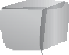 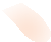 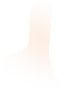 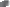 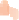 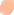 安全帶提示燈水溫表
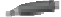 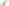 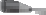 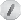 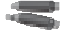 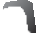 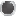 里程表
遠光指示燈
行程表
充電系統警示燈
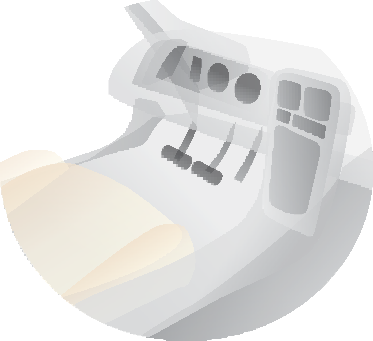 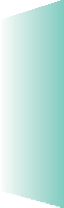 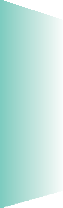 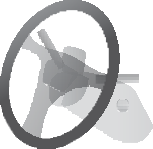 復位旋鈕
機油壓力警示燈
道路駕駛
道路駕駛
低燃油油位警示燈
煞車系統警示燈
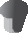 引擎轉速表
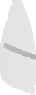 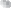 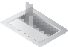 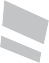 車門警示燈	引擎故障警示燈

※ 各車型車儀錶板樣式不盡相同，本圖僅供參考，應依原廠提供車輛使用手冊為準
圖 1.2.20
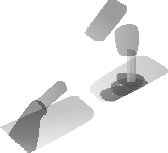 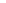 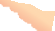 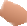 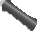 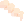 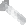 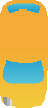 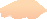 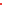 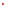 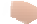 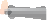 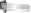 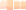 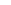 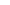 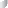 20  小型車駕駛訓練術科教學手冊
小型車駕駛訓練術科教學手冊  21
課目 3：起步與停車
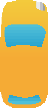 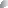 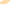 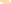 目
標：依照正確的操作步驟、掌握適當的起步時機，同時適時地加速並安全的將車輛停止
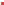 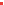 指導內容：可以使用駕駛模擬設備進行訓練
基本駕駛
基本駕駛
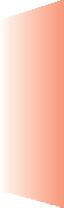 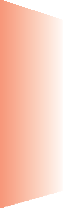 應用駕駛
應用駕駛
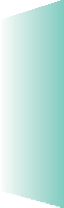 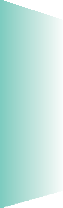 道路駕駛
道路駕駛
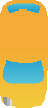 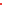 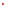 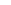 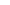 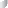 22  小型車駕駛訓練術科教學手冊
小型車駕駛訓練術科教學手冊  23
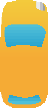 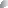 教學內容
指導要領
注意事項
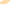 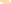 應先將左腳腳跟著地，腳掌暫時停止鬆開離合器踏板	（嘗試正確的鬆開離合器方法及不正確的鬆開離合	器方法，學習掌握恰當的半離合器狀態）（圖 	1.3.1）。
左腳持續鬆開離合器，同時右腳踩油門踏板加速（感
會發生甚麼狀況（急速起 步、 頓 挫 現 象、 熄火）。
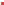 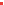 受離合器的接合與油門踏板深度的拿捏）。
基本駕駛
基本駕駛
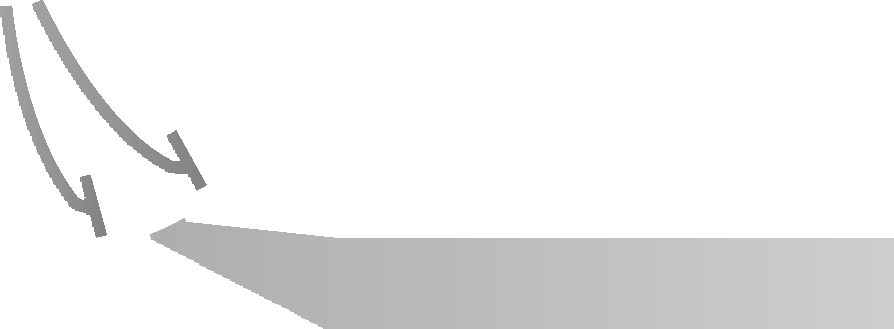 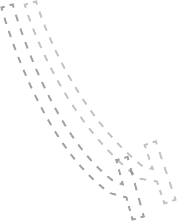 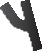 當踏板完全返回時
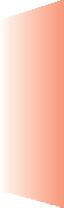 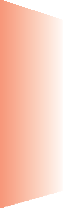 此時間 緩慢恢復原位
間隙
應用駕駛
應用駕駛
動力完全接通
（離合器完全接合）
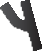 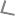 離合器
離合器 半分離狀態
停一下
（離合器接合中）
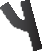 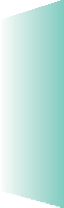 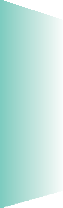 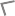 動力開始連接
（離合器開始接合）
道路駕駛
道路駕駛
此區域快速返回並停止一次
餘裕
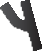 圖 1.3.1
完全踩下踏板時
．掌握自排車起步的正確方法及操作要領
．緩動現象的特性
．「緩動現象」是指當自排車引擎處於怠速狀態，檔位又不 ．瞭解緩動現象是自排車
在P 檔或 N 檔，此時即使沒踩油門，車子仍會緩慢移動的現象。將排檔桿排入行駛檔位（D 檔、R 檔、2 檔及 1 檔或L 檔），並鬆開煞車踏板，掌握自排車的緩動現象。
的特性，並認識其優缺點。。
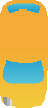 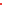 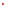 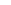 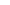 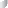 24  小型車駕駛訓練術科教學手冊
小型車駕駛訓練術科教學手冊  25
教學內容	指導要領	注意事項
（1）起步前做好安全確 （1）利用照後鏡與擺頭察看確認車輛前後左右的安全狀況。 ．從這個階段正確養成
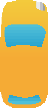 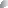 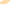 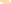 認
（1） 照後鏡確認（2）顯示方向燈（3）起步操作的三步驟安全習慣。
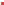 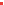 （2）顯示方向燈
（2）顯示左側方向燈（方向燈是否確實作動？確認方向燈  ．清楚說明行車的視覺特
正常顯示且發出閃爍聲音）。
性，同時瞭解與熟悉照後鏡的使用方 法（ 圖 1.3.2）。
基本駕駛
基本駕駛
0
10
15
20
25（m）
虛線範圍內是看得見的路面
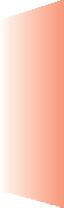 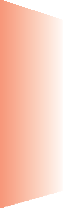 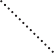 6.9
4.9
應用駕駛
應用駕駛
4.0
2.9
右側照後鏡的視野
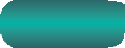 2.5
2.8
3.1
3.4
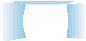 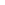 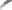 車內照後鏡的視野
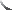 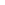 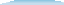 左側照後鏡的視野
3.4
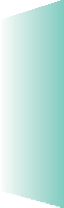 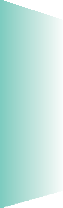 4.5
5.7
6.1
道路駕駛
道路駕駛
圖 1.3.2
（三）掌握起步 ．注意周邊的交通狀況， ．確認左、右後方之人車與動向，並掌握起步的時機。
時機的方	同時掌握安全且適當的法	起步時機
（1）確認交通狀況
（1）利用照後鏡及擺頭察看（先看右再看左），確認左後方及右後方有無來車或後車動向（距離、方向、速度），並掌握起步的時機。讓學員自行判斷是否可以起步；起步後，確認後方狀況，並讓其判斷是否合適。
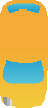 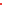 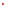 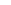 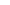 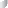 26  小型車駕駛訓練術科教學手冊
小型車駕駛訓練術科教學手冊  27
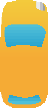 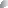 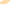 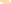 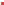 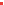 基本駕駛
基本駕駛
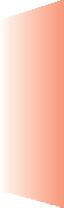 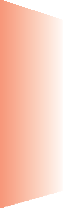 應用駕駛
應用駕駛
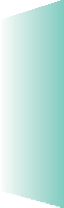 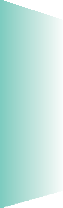 道路駕駛
道路駕駛
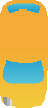 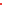 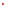 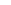 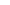 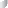 28  小型車駕駛訓練術科教學手冊
小型車駕駛訓練術科教學手冊  29
課目 4：加速、換檔、減速與緊急煞車
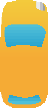 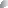 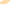 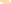 目	標：加速、減速及車輛定速的維持 指導內容：可以使用駕駛模擬設備進行訓練
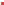 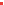 基本駕駛
基本駕駛
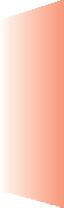 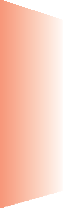 應用駕駛
應用駕駛
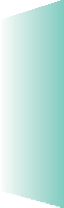 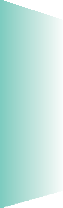 道路駕駛
道路駕駛
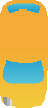 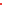 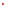 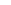 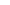 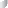 30  小型車駕駛訓練術科教學手冊
小型車駕駛訓練術科教學手冊  31
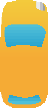 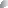 教學內容
指導要領
注意事項
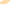 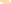 將排檔桿換入各個不同的檔位
．熟悉換檔動作後，讓學員在練習場行駛，學習加速與減速換檔的操作，並掌握車速與換檔的時機
（1） 學習從 1 檔換到 2 （1）利用 1 檔加速，並讓學員確認車速與引擎運轉聲音的 ．讓學員在各個不同檔位
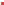 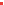 基本駕駛
基本駕駛
檔
變化，同時切換入 2 檔。讓學員從引擎聲音變化判斷 1 檔時的車速極限與換檔的時機。
行駛，使其理解每個檔位的容許速度範圍（圖 1.4.1）。
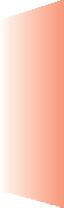 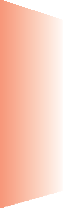 （2） 學習從 2 檔換到 3 （2）利用 2 檔加速，並讓學員確認車速與引擎運轉聲音的
應用駕駛
應用駕駛
檔
變化，同時切換入 3 檔。讓學員從引擎聲音變化判斷 2 檔時的車速極限與換檔的時機。
（3） 學習 3 檔換到 2 檔 （3）車輛於 3 檔行駛時，利用煞車使車輛減速，並讓學員
（或 1 檔）
將排檔桿換入 2 檔（或 1 檔）。依照減速的程度，讓學員掌握車速的極限，並排入適當的檔位。
各檔位允許速度範圍範例（4 段變速時）
0  5 10 15 20	30	40	50	60	70	80	90	100
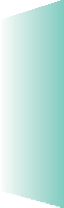 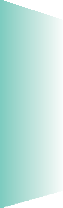 道路駕駛
道路駕駛
110
120
130	140km/h
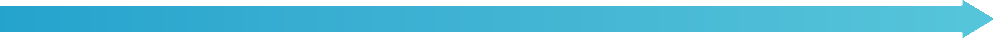 最高檔

3 檔
2 檔低檔
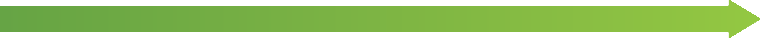 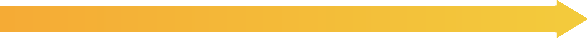 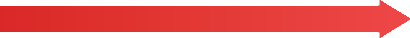 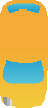 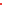 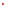 用於高速公路的高速範圍
低於此速度會抖動或熄火
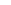 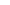 一般道路上使用的中 / 低速範圍
圖 1.4.1 ／此圖僅供參考
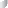 32  小型車駕駛訓練術科教學手冊
小型車駕駛訓練術科教學手冊  33
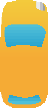 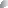 教學內容
指導要領
注意事項
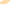 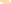 險的時間點會因此過 慢，而造成無法安全避開危險。此項教學應著重在讓學員體驗其差 異。
．瞭解從發現障礙物到做出反應需耗費一定時 間。

（3）行駛中依照教練的指示，學習左、右避讓（圖 1.4.2）。 ．若太過接近障礙物，教
練應指導學員完全踩下煞車踏板，並儘可能選擇較大的場地。
場地設定例圖
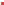 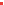 基本駕駛
基本駕駛
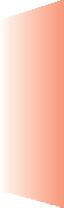 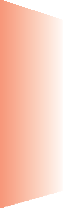 應用駕駛
應用駕駛
A 點（起點）	B 點	C 點




障礙物



起步開始	教練下達向左或向右迴避的指令
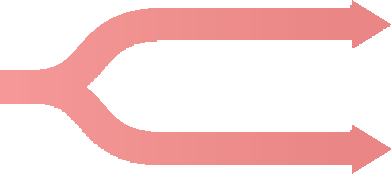 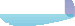 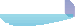 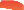 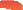 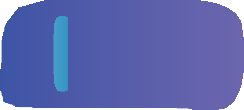 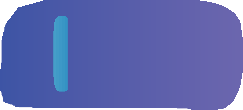 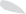 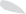 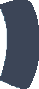 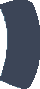 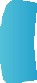 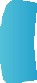 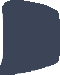 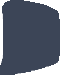 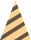 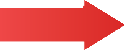 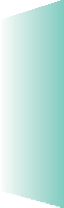 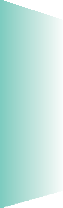 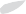 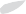 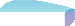 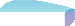 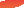 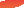 道路駕駛
道路駕駛
以 30-40km/h 的速度緊急煞車，儘量接近障礙物。
圖 1.4.2
（五）自排車如 ．學習自排車降檔加速的 ．說明降檔的原理與使用目的，並教導學員操作方法。何降檔加	方法
速
．說明當急速踩下油門踏板時，變速箱就會自動切換至低速檔，稱之為降檔，此時會產生瞬間頓挫感。
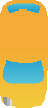 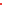 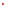 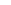 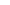 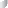 34  小型車駕駛訓練術科教學手冊
小型車駕駛訓練術科教學手冊  35
課目 5：行車路線及位置的選擇
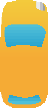 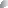 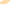 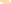 目	標：直線道路或平緩彎道上正確的行車路線與位置選擇指導內容：允許使用駕駛模擬設備進行訓練
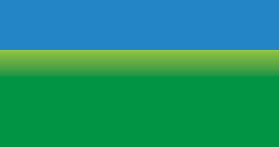 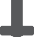 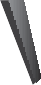 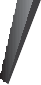 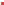 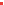 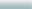 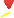 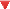 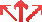 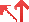 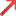 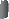 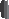 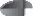 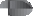 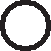 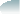 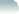 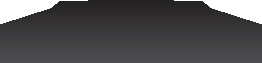 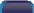 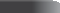 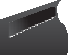 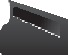 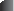 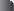 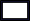 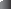 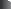 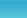 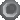 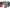 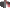 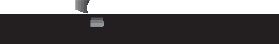 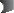 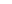 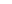 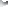 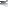 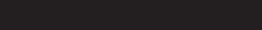 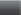 基本駕駛
基本駕駛
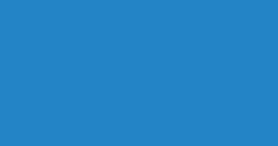 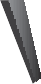 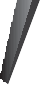 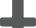 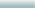 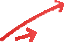 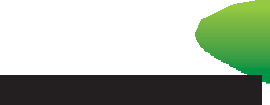 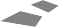 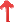 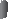 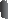 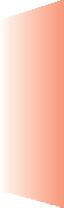 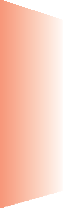 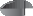 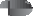 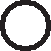 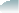 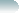 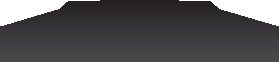 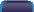 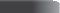 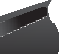 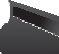 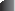 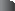 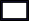 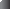 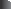 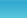 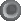 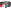 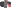 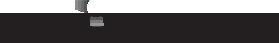 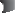 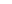 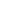 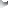 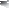 周邊
35
周邊
0
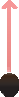 35
0
視野
視野
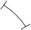 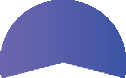 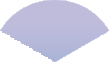 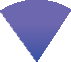 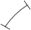 應用駕駛
應用駕駛
60
0
60
0
（
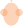 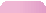 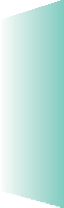 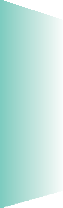 道路駕駛
道路駕駛
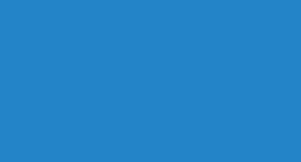 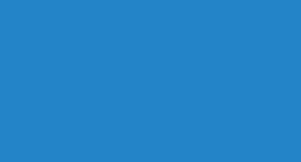 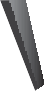 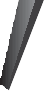 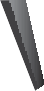 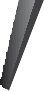 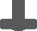 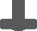 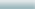 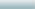 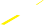 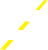 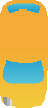 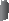 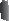 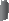 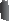 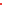 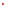 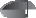 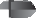 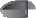 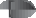 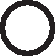 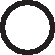 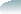 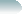 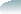 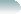 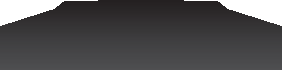 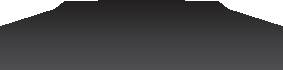 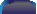 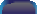 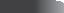 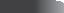 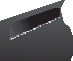 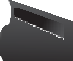 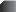 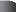 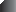 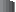 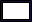 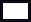 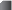 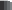 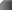 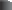 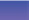 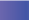 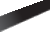 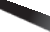 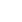 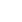 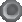 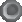 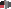 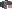 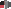 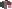 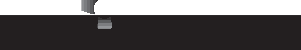 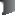 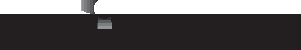 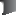 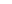 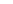 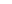 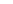 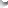 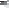 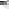 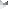 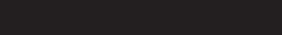 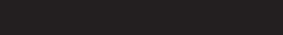 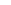 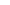 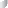 36  小型車駕駛訓練術科教學手冊
小型車駕駛訓練術科教學手冊  37
課目 6：定點停（煞）車
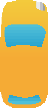 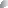 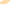 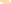 目	標：將車輛停止於預定的停車位置指導內容：

教學內容	指導要領
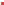 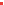 注意事項
．在教學場地行駛中掌握停車之位置。
向學員指示具體的標的物（電線桿、三角錐、停止線等），同時判斷到達標的物之距離與路徑。
視停車位置的距離與車速，判斷踩煞車的時機。
基本駕駛
基本駕駛
（一）掌握停車 ． 儘早掌握停車之位置
．本課目的教學重點為將車輛正確地停止在指定的位置。
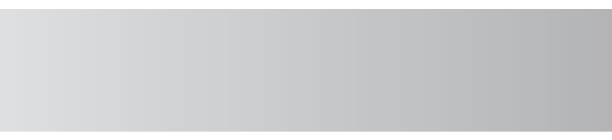 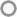 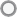 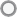 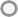 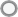 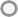 位置的方 （1）確定停車位置
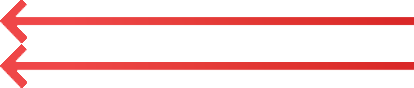 法
（2）掌握踩煞車的時機
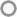 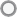 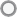 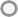 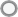 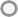 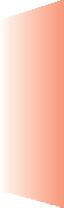 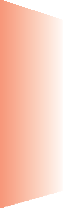 （二）在指定位 ．掌握依照指定停車位置 ．學習在指定停車位置停車的減速方法（圖 1.6.1）。
置停車的	停車時，控制煞車時機方法
應用駕駛
應用駕駛
〈 煞車踏板踩踏力道（—）和車速（— —）〉
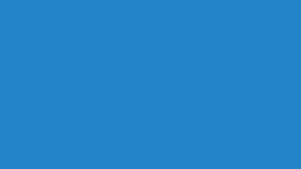 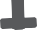 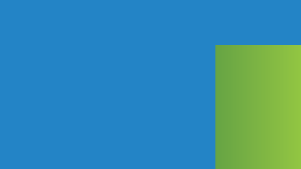 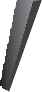 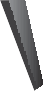 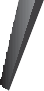 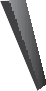 車速
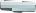 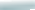 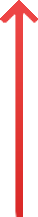 踩踏力道
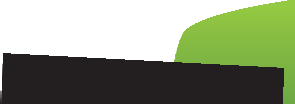 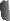 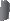 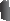 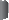 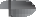 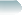 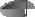 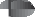 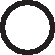 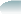 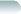 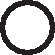 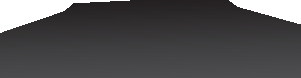 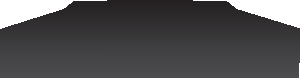 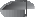 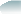 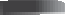 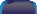 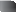 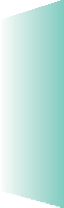 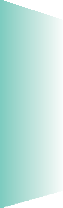 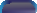 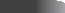 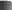 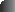 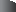 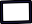 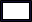 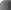 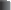 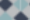 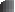 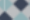 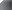 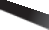 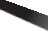 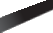 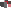 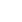 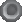 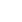 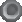 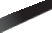 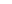 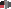 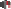 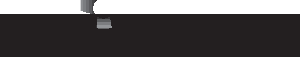 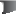 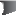 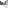 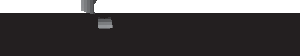 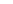 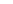 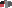 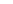 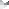 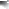 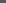 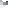 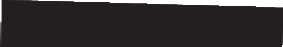 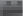 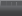 停車位置
道路駕駛
道路駕駛
煞車踏板間隙
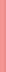 煞車作動
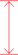 重踩煞車．
平穩地停下．
確認停車位置．
踩離合器踏板．
放輕踩煞車力道．
輕踩煞車減速．
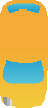 調整踩煞車踏板力道．
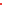 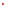 （平穩地停下）
圖 1.6.1
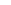 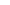 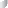 38  小型車駕駛訓練術科教學手冊
小型車駕駛訓練術科教學手冊  39
教學內容	指導要領
遠眺指定的停車位置 （1）遠眺指定的停車位置，並掌握行車路線。
顯示右側方向燈	（2）顯示右側方向燈。
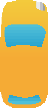 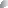 注意事項
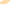 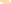 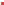 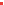 （3）停車前做好安全確  （3）利用照後鏡與擺頭察看安全確認車輛前後左右的安全
認
鬆開油門
準備踩煞車
狀況。
右腳提前鬆開油門，並利用引擎煞車。
	右腳移到煞車踏板，提早反應，並做好隨時可以踩踏板的準備。
基本駕駛
基本駕駛
分次踩踏煞車，事 （6）右腳輕踩煞車踏板 2 ∼ 3 次讓車輛的後煞車等閃爍，先告知後方車輛	藉此告知後方車輛本車即將停車。
（預告停車）
分次踩踏煞車減速  （7）掌握藉由調整踩煞車踏板的力道，控制減速的幅度與
（利用踩踏煞車的	煞車距離。力道調節車速）
（三）掌握車前  ．學習如何掌握車輛前方  ．掌握車輛前方的視野死角，同時體驗改變不同的停車位  ．車輛的前懸、後懸，指
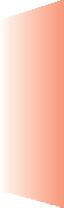 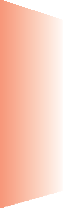 應用駕駛
應用駕駛
視野死角的停車方法與	置，再學習在指定的停車標的位置停車。要領
的是車輪中心到車頭或車尾間的距離，但保險
狀況與停車的方法
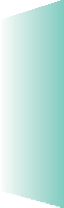 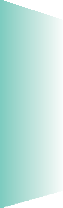 桿不計在內（圖 1.6.2）。
道路駕駛
道路駕駛
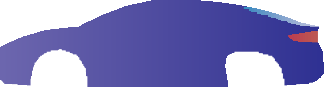 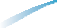 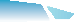 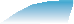 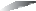 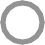 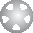 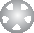 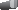 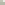 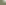 前懸
軸距
後懸
車身總長
圖 1.6.2
（1）在停車標的位置（如 （1）從駕駛座上往前看，快看不到停車標的（如停止線） ．如果以停止線作為停車
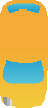 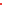 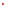 停止線）前先暫停
前停車，此時讓學員下車確認，檢視車輛前懸離停車標的位置還有多少距離。
標的，可以請學員從駕駛座上往前看，在引擎蓋超過停止線時停車。
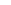 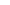 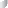 40  小型車駕駛訓練術科教學手冊
小型車駕駛訓練術科教學手冊  41
課目 7：通過彎道與轉角
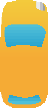 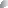 教學內容	指導要領	注意事項
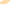 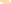 2） 踩煞車，讓速度放 （2）根據彎道的角度選擇合適的速度，並嘗試各種不同的 ．向學員說明通過彎道時，
（


（
（
（

（
目	標：根據彎道的情況決定行駛之位置及合適的速度指導內容：
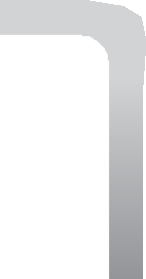 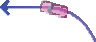 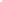 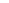 慢
速度通過彎道，若轉彎時跨越分向線，就需要調整速度。
將排檔桿切換到較低的檔位，以減低速度。
輕踩油門，保持車輛轉彎速度且轉動方向盤通過彎道。
車速過快、過慢或方向盤轉向過度，都有可能跨越分向線。
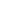 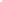 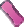 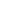 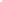 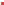 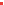 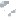 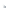 6  5
4
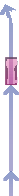 減速
輕踩油門過彎
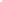 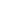 3
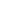 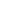 基本駕駛
基本駕駛
5）將方向盤迴正並緩  （5）在轉彎結束之前將視線焦點放遠，並迴正方向盤及緩
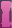 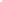 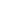 緩加速。
（6）方向盤迴正後再進一步加速前行。
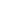 2
緩加速
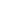 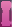 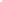 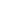 1
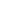 6）加速
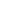 圖 1.7.2
（三）掌握行駛 ．掌握適合轉彎的行車位 ．體驗在轉彎前或轉彎處改變行駛位置（即轉彎的幅度）， ．在彎道或轉彎處行駛時，
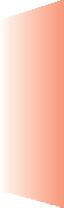 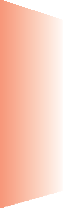 位置及前	置及前進方向進方向
並注意內輪差之情況下，選擇適當的行駛位置及前進方向。
說明內側後輪行駛軌跡之半徑較前輪行駛軌跡之半徑為小，讓學員理解內輪差之發生原理（圖 1.7.3）。
應用駕駛
應用駕駛
（1）行駛左彎或右彎的 （1）瞭解左彎或右彎的角度，感受轉彎側的內側安全空間、
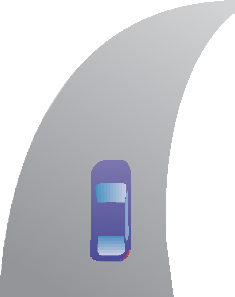 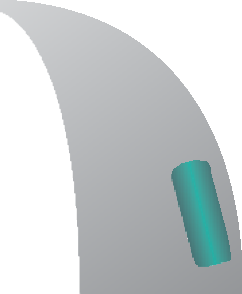 彎道	利用照後鏡進行安全確認並選擇正確的行駛位置（圖
1.7.4），同時應依「車輛進入彎道前應減速，彎等速，出彎道加速」的原則進行加減速。。
．行駛至轉彎處前，先移動視線焦點到遠處，並選擇合行駛路線。
．體驗在彎道中過度轉動方向盤及過度迴正方向盤之情況以調整其轉動方向盤的力量。
．在行駛出彎道前，讓學員視線注視遠處，並迴正方向盤及選擇合適的行車路線。
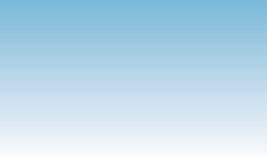 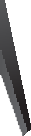 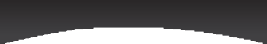 道中

適的

，

，	輪距
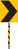 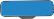 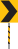 外輪差
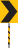 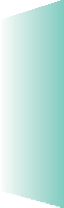 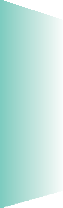 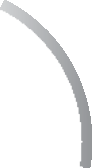 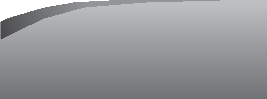 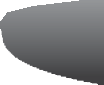 內輪差
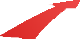 道路駕駛
道路駕駛
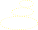 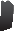 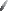 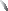 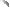 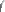 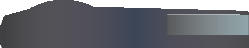 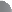 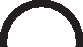 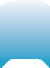 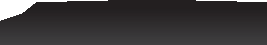 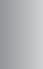 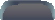 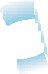 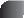 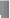 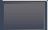 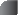 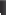 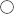 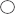 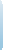 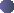 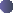 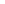 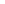 車體最小轉彎半徑
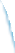 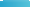 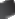 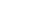 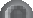 軸距
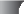 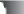 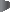 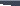 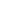 〈右轉彎〉
車輪最小轉彎半徑
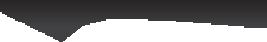 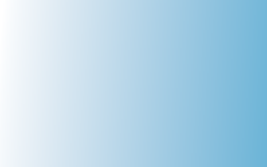 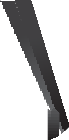 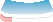 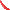 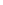 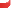 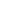 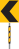 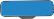 圖 1.7.3
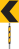 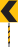 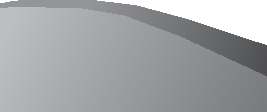 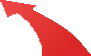 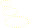 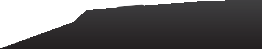 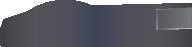 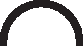 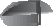 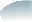 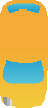 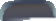 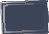 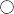 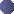 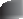 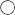 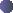 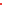 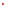 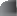 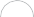 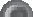 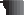 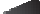 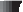 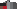 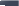 〈左轉彎〉
轉彎時應利用照後鏡進行安全確認
圖 1.7.4
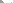 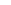 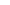 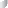 42  小型車駕駛訓練術科教學手冊
小型車駕駛訓練術科教學手冊  43
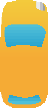 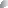 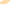 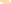 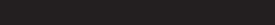 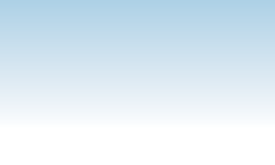 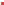 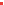 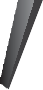 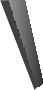 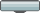 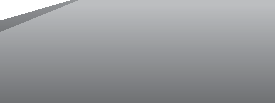 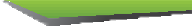 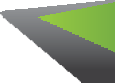 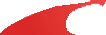 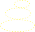 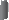 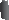 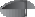 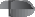 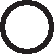 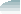 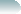 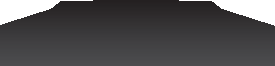 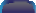 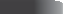 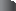 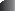 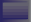 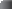 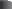 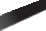 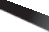 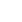 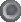 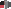 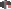 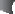 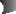 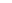 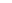 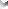 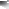 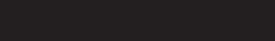 基本駕駛
基本駕駛
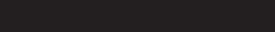 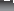 轉彎時視線死角的空間
範圍（圖 1.7.6）。
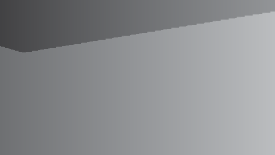 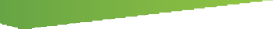 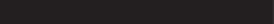 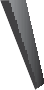 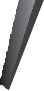 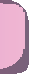 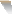 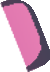 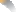 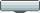 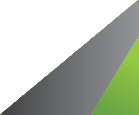 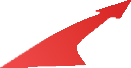 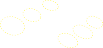 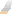 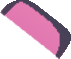 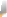 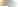 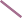 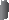 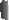 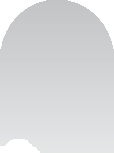 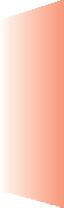 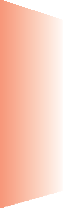 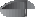 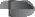 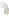 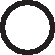 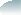 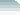 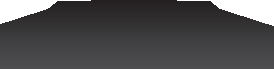 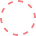 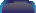 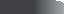 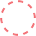 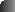 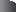 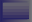 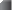 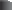 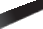 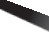 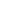 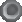 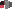 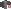 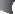 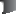 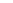 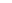 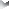 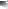 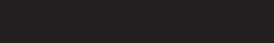 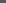 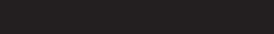 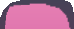 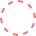 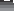 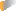 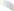 應用駕駛
應用駕駛
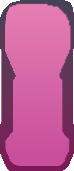 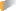 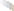 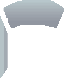 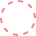 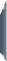 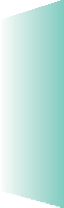 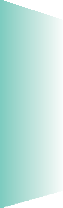 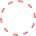 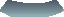 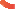 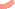 道路駕駛
道路駕駛
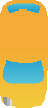 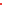 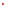 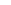 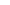 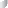 44  小型車駕駛訓練術科教學手冊
小型車駕駛訓練術科教學手冊  45
課目 8：倒車
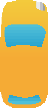 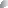 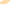 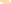 目	標：倒車時適當的行駛路線及速度之選擇指導內容：

教學內容	指導要領
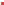 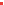 注意事項
基本駕駛
基本駕駛
（一）方向盤轉 ．瞭解方向盤轉動方向與 ．倒車時，方向盤的轉動方向與車輛倒退的行駛方向相同。
．倒車時，方向盤轉動方向與倒車方向和車輛向前行駛時的操作是相同的。
向與倒車	倒車方向的關係方向的關
係
（1）方向盤向左轉動時， （1）倒車時，方向盤向左轉動時，車輛會向左倒退（圖車輛向左倒退	1.8.1）。
（2）方向盤向右轉動時， （2）倒車時，	會向右倒退（圖車輛向右倒退	1.8.1）
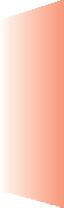 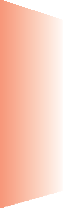 方向盤向右
。






駛座移動頭部改變
轉動時，車輛







看到的視角來
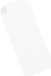 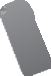 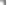 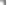 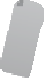 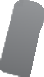 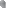 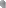 應用駕駛
應用駕駛
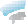 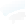 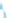 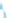 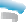 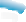 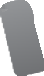 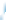 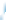 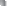 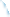 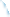 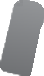 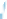 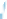 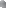 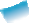 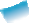 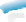 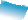 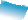 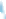 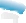 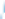 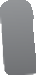 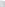 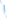 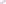 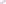 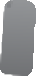 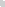 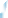 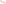 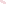 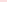 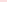 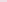 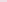 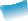 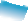 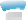 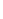 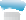 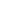 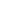 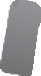 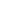 方向盤向右轉，車身會向右倒退
方向盤向左轉，車身會向左倒退
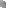 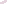 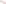 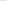 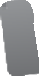 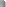 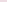 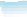 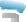 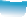 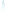 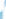 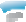 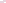 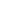 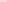 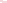 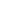 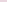 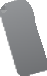 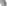 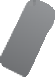 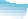 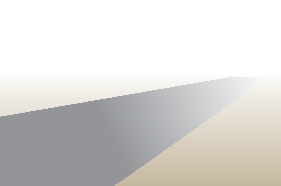 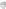 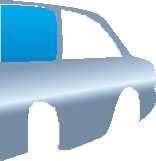 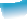 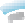 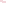 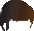 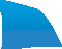 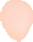 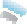 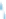 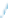 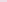 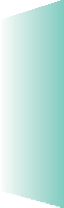 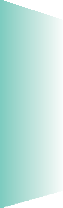 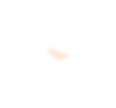 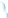 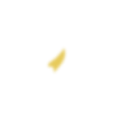 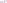 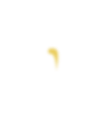 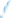 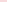 圖 1.8.1
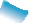 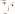 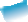 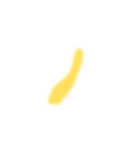 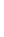 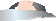 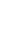 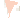 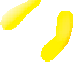 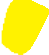 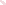 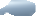 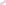 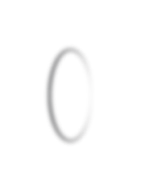 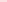 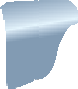 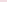 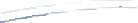 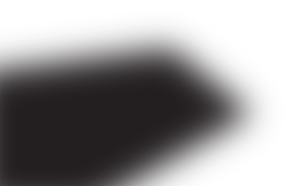 道路駕駛
道路駕駛
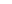 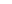 （二）倒車時的 ．從駕駛座掌握後方的視 ．透過從駕	確認安全。安全確認	野死角，並且注意安全
．讓學員比較下圖兩種向後看方式之視野及所看到的景物，使其理解其中的差異
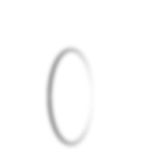 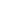 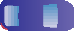 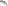 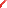 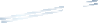 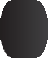 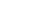 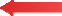 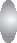 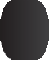 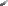 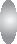 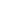 （1）從駕駛座察看左、右 （1）從駕駛座看向後方，掌握能看見的範圍及視野死角（圖邊照後鏡，可適度將	1.8.2）。
頭部伸出車窗向後看
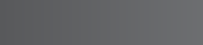 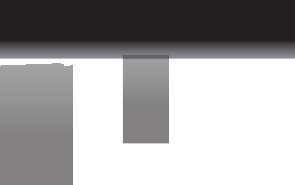 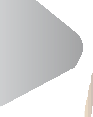 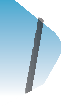 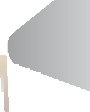 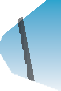 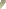 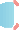 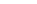 後方死角
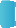 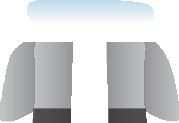 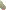 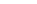 （2）從駕駛座察看車內 （2）從後擋風玻璃看向後方，掌握能看見的範圍及視
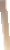 野
錐
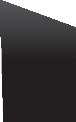 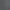 邊照後鏡，可適度從後擋風玻璃看向後面
死角。在後方視野死角的邊界放置目標物（如交通等），並從駕駛座下來確認距離（圖 1.8.2）。
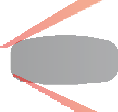 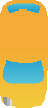 C 柱造成的死角
後方死角
（路面）
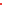 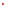 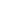 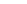 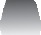 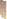 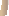 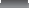 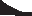 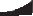 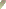 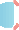 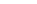 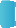 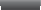 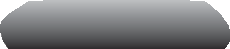 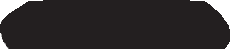 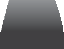 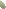 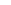 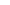 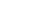 圖 1.8.2
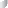 46  小型車駕駛訓練術科教學手冊
小型車駕駛訓練術科教學手冊  47
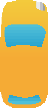 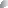 教學內容
注意事項
指導要領
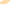 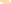 進時小（圖 1.8.8）。
倒車的方向變化小
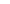 前進的方向變化大
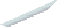 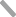 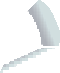 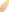 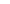 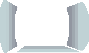 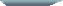 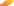 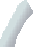 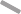 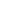 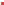 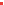 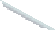 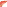 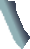 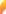 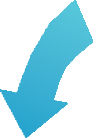 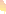 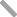 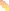 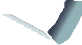 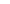 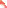 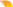 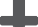 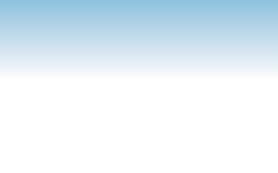 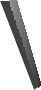 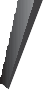 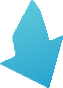 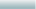 即使前進的距離一樣也 ...
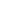 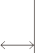 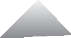 基本駕駛
基本駕駛
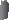 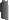 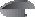 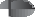 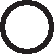 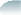 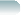 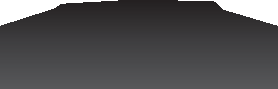 圖 1.8.8
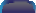 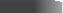 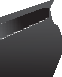 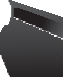 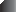 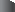 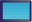 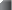 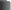 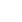 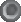 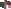 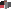 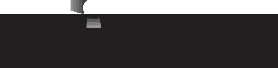 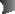 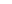 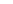 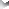 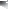 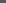 （1） 從駕駛座察看左、 （1）由駕駛座察看左、右邊照後鏡，若有需要可從車窗探
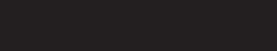 右邊照後鏡， 並可適度從駕駛座將頭部伸出車窗學習倒車方向
頭看向目標物，讓學員慢慢地倒車，並學習以車體側面的延伸線及目標物相對位置調整倒車方向。
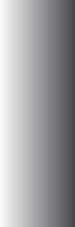 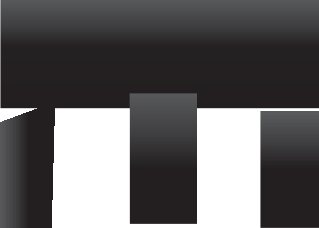 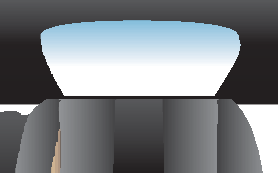 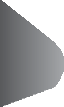 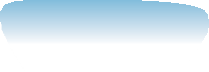 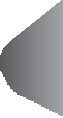 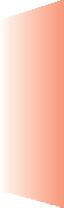 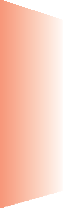 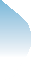 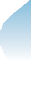 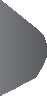 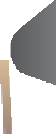 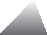 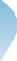 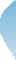 應用駕駛
應用駕駛
（2）從駕駛座察看車內  （2）從駕駛座察看車內照後鏡，若有需要從後擋風玻璃看
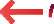 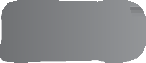 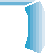 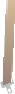 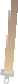 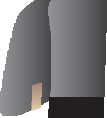 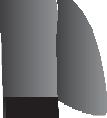 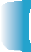 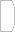 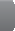 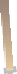 邊照後鏡， 可適度從後擋風玻璃掌握學習倒車方向
到的目標物後，掌握車體兩側面的延伸線方向，再進
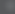 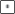 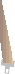 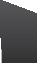 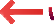 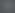 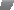 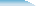 行倒車。
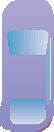 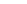 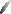 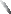 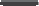 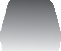 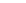 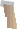 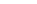 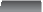 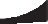 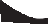 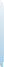 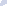 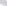 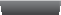 （3）學習倒車方向的修  （3）透過對車前偏移的情況，迅速調整車前偏移方向
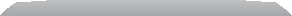 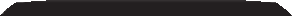 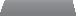 。若
方向再車前
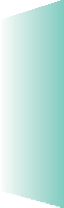 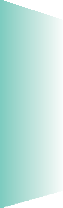 正方法
是車前方向有很大偏差，就讓學員先擺正車前 倒車；如果車前方向只有微小偏差，就慢慢調整方向倒車。
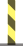 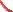 道路駕駛
道路駕駛
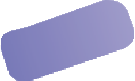 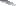 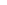 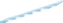 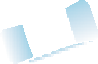 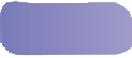 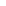 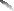 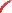 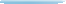 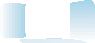 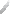 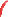 （八）利用倒車  ．學習倒車時變換方向的  ．利用彎角、防撞桿或交通錐等設施，以直角倒
車（左、右轉）的方式轉換方向。
	若從駕駛座的車窗可以看到彎角或交通錐，儘量把左後輪靠近彎道再轉彎（圖 1.8.9）。
	看著後擋風玻璃與利用車身右側的照後鏡，儘量將右後輪靠近彎角再轉彎。由於看不到彎角，學員可利用交通錐來判斷右後輪的接近狀況（圖 1.8.10）。
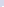 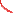 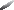 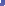 的方式改	方法
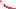 圖 1.8.9
變行車方 （1）向左倒車
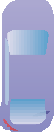 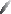 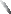 向
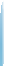 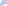 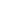 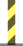 （2）向右倒車
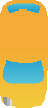 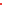 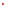 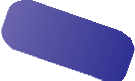 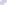 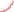 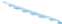 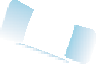 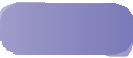 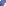 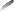 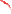 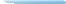 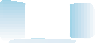 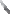 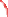 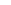 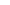 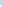 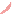 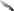 圖 1.8.10
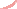 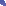 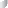 48  小型車駕駛訓練術科教學手冊
小型車駕駛訓練術科教學手冊  49
課目 9：倒車入庫
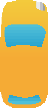 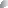 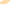 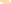 目	標：以倒車入庫的方式停放車輛指導內容：
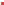 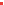 基本駕駛
基本駕駛
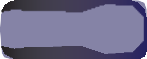 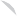 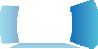 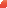 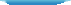 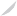 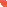 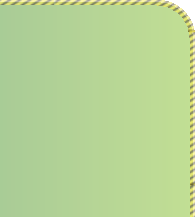 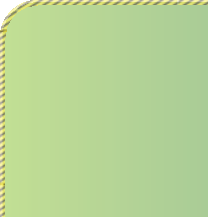 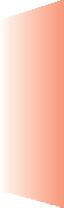 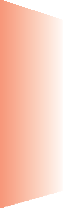 應用駕駛
應用駕駛
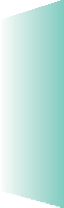 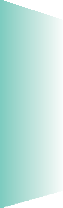 道路駕駛
道路駕駛
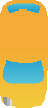 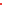 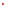 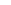 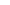 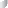 50  小型車駕駛訓練術科教學手冊
小型車駕駛訓練術科教學手冊  51
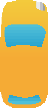 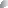 教學內容
指導要領
注意事項
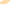 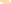 與停車格右側線保持約有 30 公分的間隔，必要時可以轉動方向盤微幅調整（圖 1.9.2）。
為參考。
． 教練可以讓學員嘗試改變轉動方向盤時機，並學習掌握最適當的時 機。
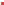 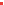 約 50 公分
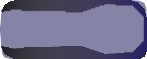 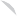 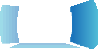 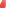 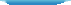 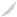 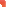 基本駕駛
基本駕駛
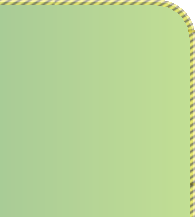 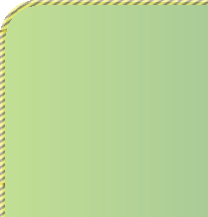 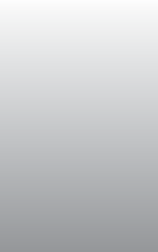 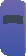 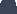 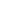 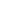 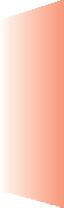 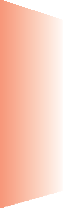 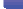 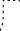 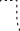 應用駕駛
應用駕駛
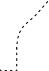 圖 1.9.2
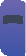 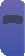 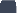 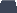 （6）確認車身與停車格線平行與車輛前輪進入停車格
（6）看左、右側照後鏡（或將頭部伸出窗外向後看），確  ． 關於倒車時判斷前輪是
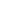 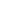 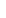 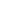 認左、右側車身與停車格線平行後，再將方向盤迴正，讓車輛筆直進入停車格中，並確認車輛前輪進入停車格（圖 1.9.3）。
否有進入停車格中之作法，由駕駛座的左邊照後鏡將左前車門把手對至停車格位尾端白線，即為前輪已進入停車 格。
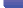 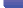 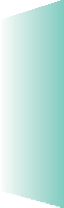 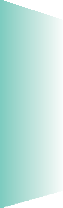 道路駕駛
道路駕駛
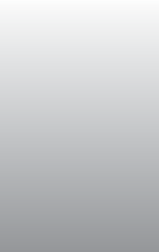 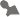 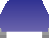 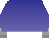 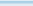 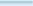 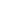 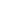 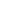 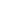 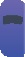 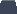 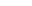 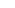 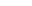 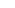 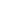 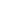 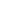 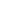 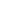 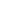 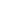 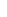 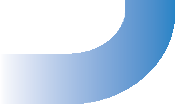 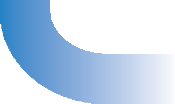 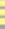 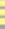 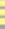 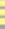 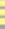 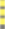 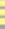 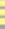 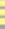 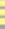 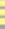 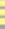 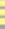 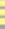 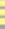 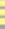 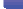 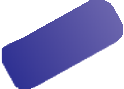 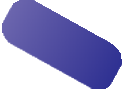 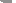 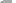 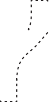 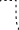 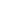 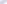 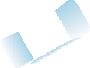 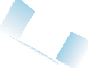 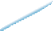 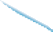 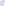 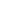 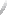 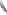 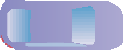 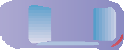 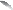 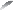 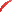 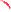 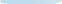 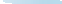 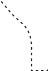 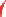 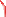 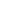 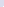 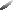 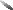 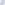 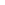 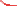 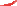 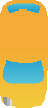 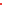 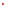 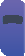 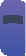 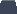 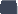 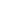 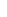 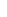 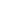 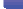 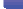 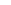 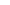 圖 1.9.3
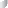 52  小型車駕駛訓練術科教學手冊
小型車駕駛訓練術科教學手冊  53
課目 10：平行路邊停車
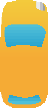 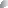 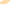 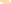 目	標：將車輛停放至與道路平行之停車格指導內容：
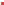 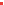 基本駕駛
基本駕駛
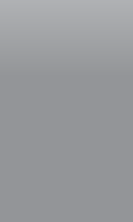 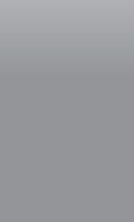 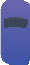 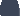 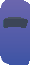 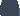 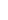 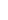 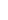 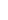 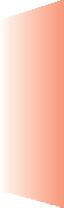 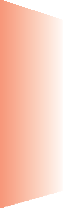 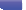 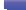 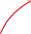 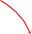 應用駕駛
應用駕駛
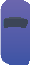 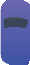 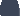 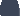 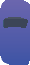 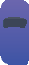 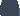 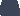 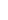 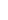 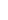 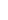 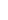 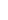 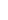 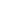 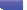 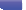 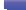 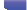 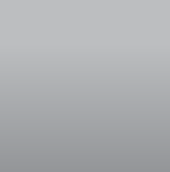 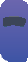 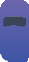 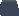 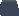 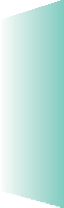 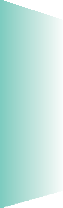 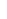 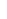 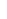 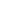 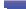 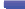 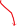 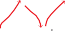 道路駕駛
道路駕駛
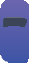 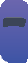 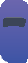 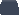 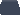 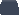 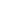 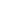 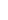 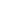 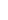 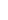 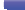 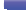 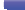 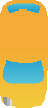 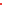 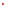 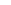 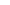 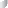 54  小型車駕駛訓練術科教學手冊
小型車駕駛訓練術科教學手冊  55
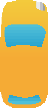 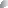 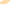 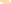 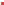 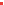 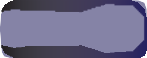 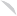 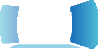 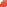 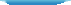 基本駕駛
基本駕駛
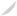 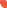 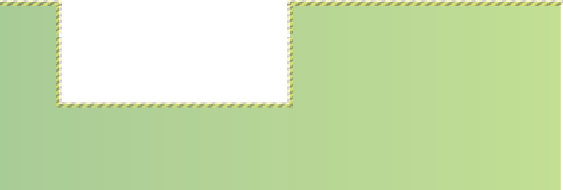 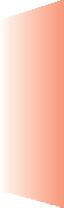 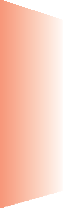 應用駕駛
應用駕駛
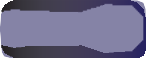 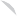 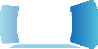 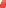 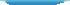 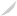 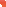 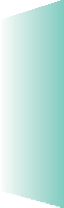 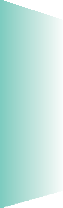 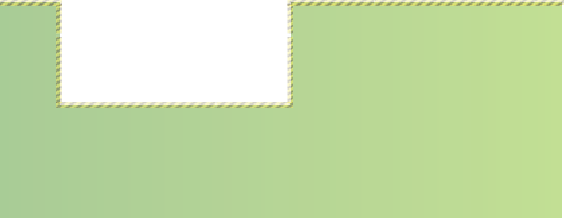 道路駕駛
道路駕駛
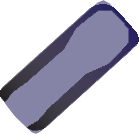 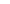 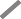 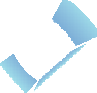 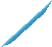 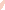 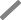 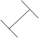 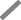 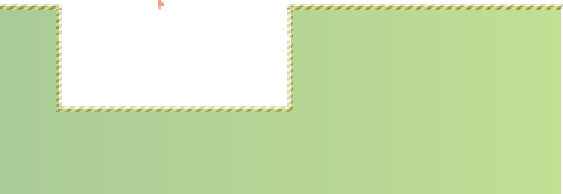 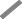 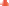 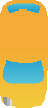 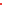 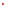 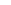 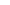 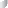 56  小型車駕駛訓練術科教學手冊
小型車駕駛訓練術科教學手冊  57
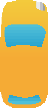 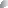 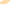 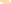 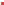 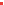 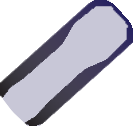 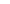 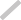 基本駕駛
基本駕駛
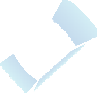 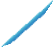 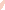 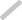 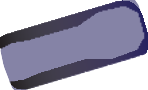 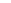 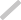 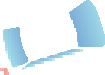 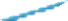 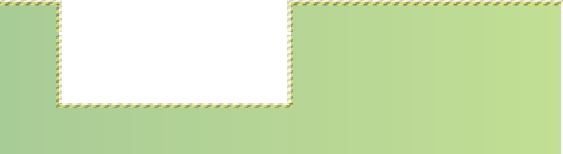 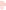 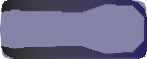 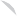 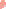 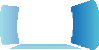 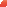 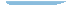 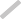 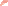 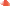 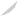 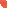 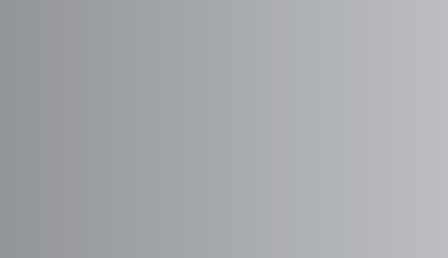 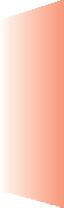 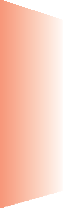 應用駕駛
應用駕駛
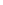 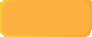 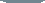 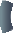 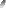 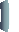 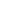 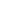 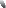 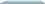 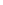 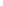 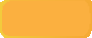 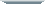 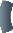 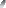 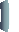 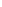 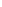 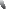 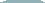 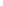 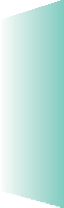 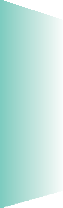 道路駕駛
道路駕駛
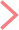 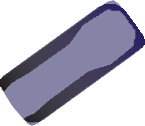 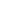 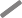 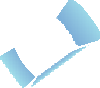 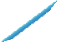 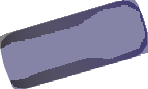 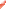 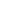 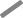 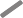 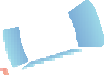 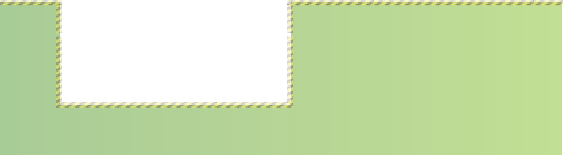 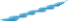 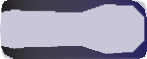 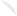 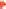 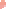 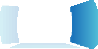 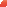 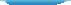 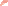 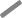 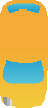 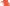 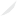 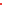 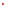 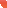 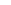 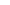 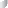 58  小型車駕駛訓練術科教學手冊
小型車駕駛訓練術科教學手冊  59
課目 11：曲線進退（S型進退）
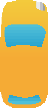 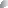 教學內容
指導要領
注意事項
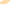 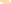 （一）瞭解曲線 ．掌握曲線進退的線形， ．向學員說明曲線進退
．教練應向學員說明車輛在曲線進退中的行車視野特性，並掌握行車動線。
．部分駕駛訓練機構之曲線進退設施設計為前半部為右轉彎道，後半部為左轉彎道。
〈 曲線道路 〉
※	的部分為看不見的地方（死角）
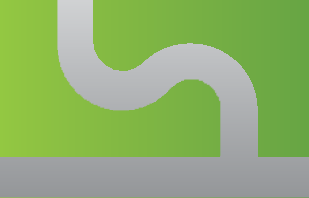 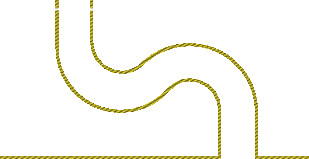 目	標：在曲線與彎路上選擇合適的行車路線及速度指導內容：
進退的線	並預想正確的前進方向形
的線形係兩個彎道所構成，前半部為左轉彎道，後半部為右轉彎道，並讓學員掌握路線型態及預想行駛方向（圖 1.11.1）。
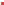 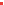 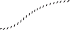 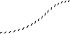 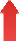 基本駕駛
基本駕駛
圖 1.11.1
（二）有效掌握 ．掌握行車視野及分配行 ．國外駕駛教育之教學項目中包含曲線視線範圍課程及直角
視野並做	車視線的方法	轉彎課程，建議教練可以參考使用（圖1.11.2 與圖1.11.3）。好行車視
線分配
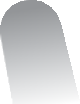 ．請學員預想前進方向，並有效分配視線，掌握路線的彎度與寬度。
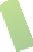 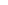 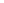 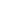 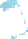 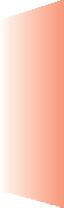 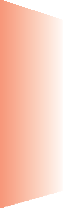 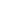 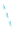 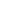 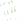 第 1 彎道
應用駕駛
應用駕駛
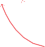 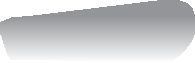 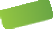 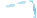 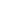 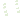 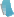 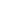 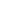 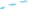 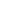 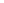 第 2 彎道
圖 1.11.2
．注意不要把視線集中在一點，而是根據前進方向逐步改變視線焦點。
〈 直角彎路線〉
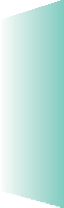 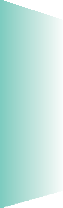 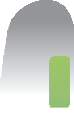 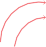 道路駕駛
道路駕駛
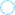 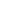 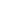 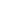 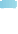 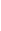 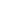 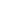 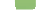 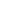 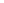 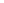 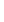 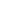 （三）掌握合適 ．學習行駛於連續彎道的 ．針對曲線進退說明車輛行駛在連續彎道的注意事項。
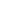 的行車位	行車位置置
瞭解車輛前方與後方的視野死角。
瞭解內輪差與外輪差之觀念，掌握車體空間。
掌握前後輪的行駛軌跡及正確的行車位置。
第 1 彎道
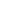 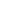 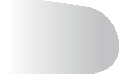 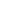 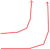 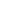 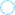 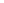 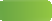 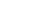 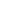 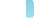 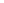 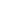 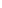 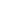 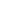 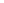 圖 1.11.3	第 2 彎道
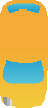 （四）速度的調 ．掌握在曲線與彎路上的 ．掌握在曲線進退上方向盤轉向的幅度及維持低速的控制要 ．參考曲線進退路線上的
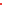 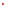 整	速度調整	領。
行駛位置及車體空間（圖
1.11.4 與圖 1.11.5）。
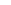 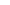 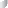 60  小型車駕駛訓練術科教學手冊
小型車駕駛訓練術科教學手冊  61
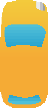 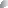 教學內容
指
注意事項
導要領
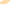 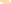 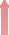 〈 直角彎道路〉  出
〈 曲線道路〉
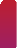 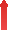 出
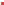 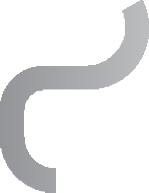 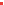 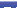 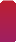 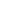 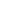 防撞桿
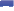 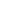 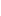 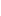 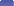 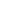 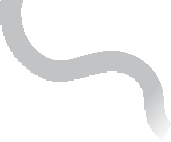 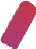 防撞桿
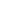 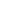 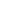 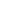 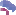 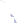 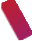 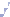 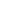 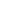 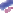 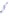 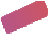 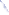 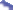 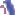 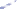 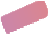 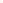 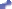 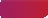 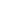 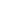 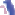 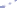 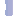 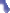 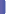 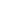 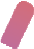 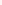 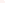 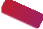 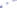 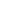 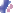 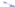 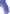 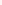 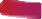 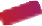 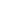 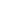 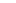 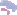 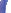 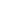 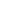 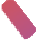 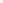 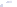 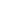 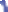 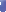 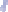 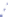 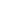 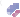 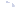 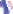 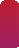 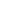 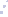 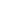 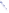 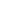 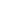 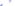 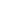 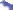 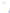 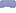 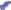 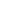 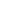 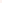 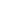 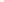 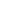 基本駕駛
基本駕駛
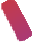 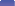 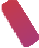 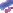 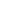 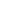 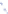 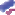 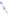 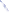 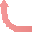 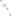 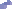 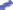 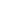 入
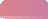 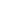 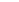 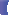 入
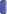 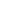 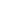 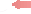 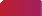 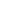 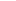 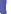 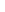 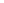 圖 1.11.4	圖 1.11.5
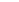 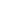 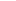 ．瞭解利用離合器半分離狀態行駛與連續踩放離合器行駛在 ．瞭解二種方式的差異後，
曲線進退的差異（圖 1.11.6 與圖 1.11.7）。
向學員說明利用離合器半分離狀態行駛較能夠在曲線進退中調整車輛的行駛速度。
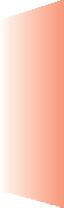 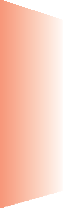 應用駕駛
應用駕駛
（維持這個位置） （如果車速有點快時踏板就稍微往下踩）
〈 1〉使用離合器半分離狀態行駛
將踏板完全鬆開動力完整輸出
（將踏板慢慢鬆開，直到車子微微動了，此時暫停鬆踏板）
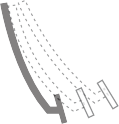 間隙
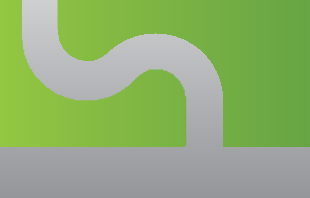 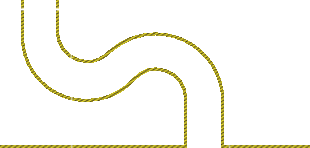 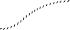 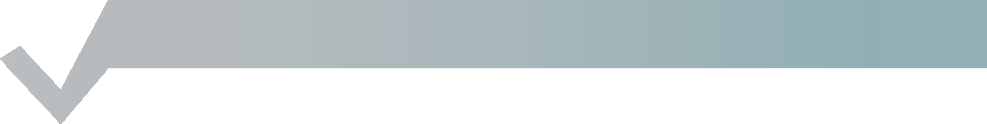 （將踏板慢慢鬆開，直到車子微微動了，此時暫停鬆踏板，若車速變快或是快要熄火時，踏板稍微往下踩並靠踏板及煞車控制，將踏板控制在不讓車子熄火或過快的位置）
動力開始傳輸
離合器半分離狀態
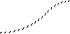 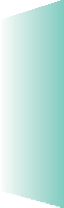 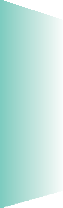 道路駕駛
道路駕駛
將踏板踩到底 （車速等於零，因離合器與飛輪是分離，無動力傳輸）
空檔
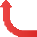 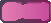 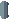 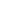 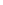 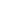 圖 1.11.6
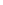 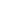 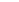 〈 1〉連續踩放離合器行駛
將踏板完全鬆開
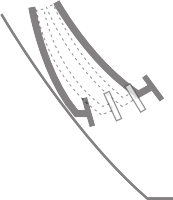 間隙
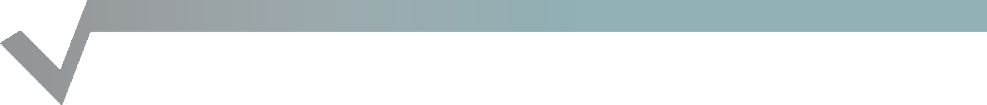 動力完整傳輸
離合器
半分離狀態
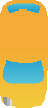 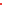 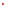 空檔
離合器開始接合
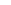 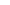 將踏板踩到底
圖 1.11.7
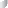 62  小型車駕駛訓練術科教學手冊
小型車駕駛訓練術科教學手冊  63
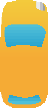 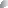 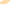 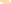 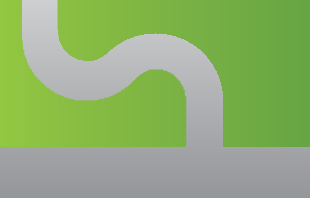 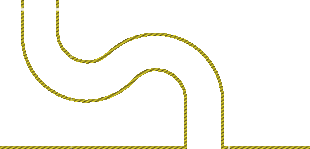 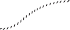 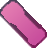 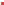 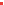 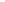 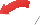 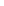 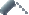 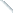 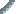 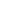 基本駕駛
基本駕駛
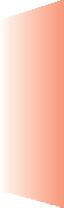 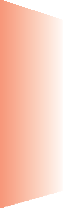 應用駕駛
應用駕駛
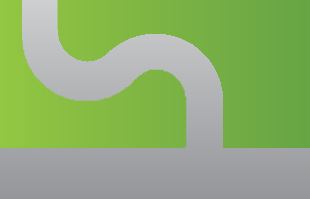 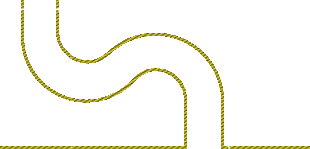 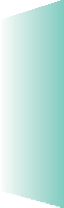 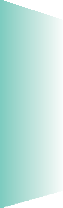 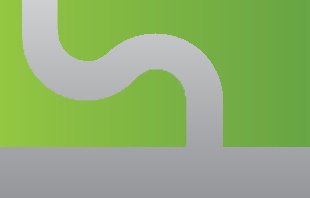 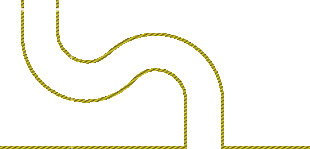 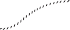 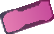 道路駕駛
道路駕駛
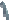 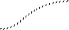 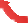 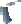 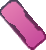 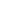 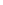 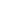 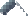 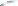 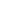 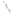 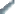 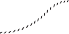 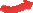 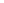 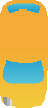 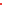 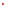 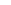 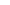 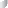 64  小型車駕駛訓練術科教學手冊
小型車駕駛訓練術科教學手冊  65
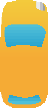 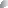 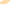 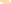 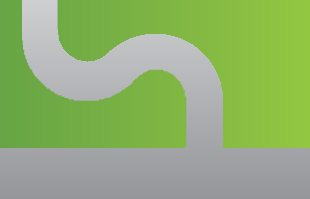 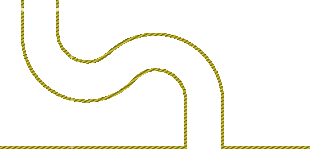 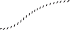 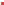 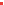 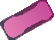 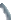 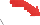 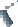 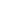 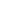 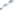 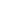 基本駕駛
基本駕駛
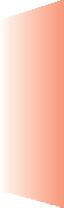 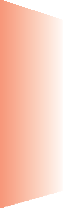 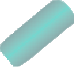 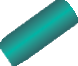 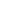 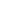 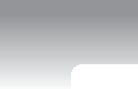 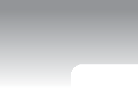 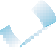 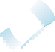 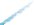 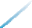 應用駕駛
應用駕駛
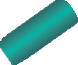 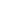 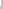 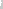 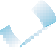 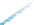 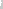 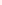 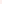 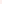 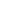 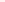 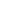 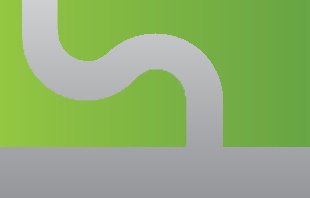 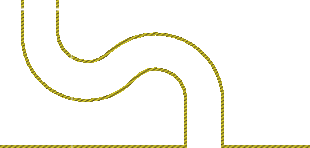 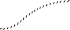 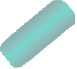 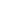 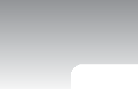 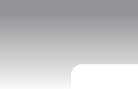 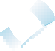 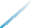 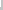 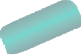 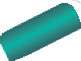 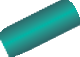 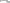 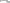 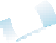 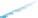 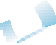 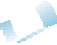 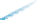 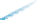 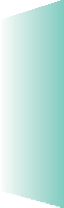 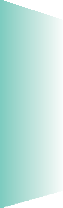 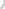 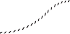 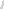 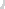 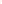 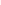 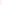 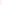 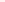 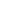 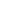 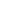 道路駕駛
道路駕駛
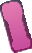 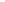 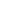 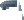 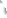 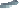 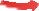 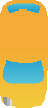 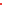 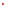 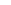 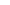 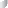 66  小型車駕駛訓練術科教學手冊
小型車駕駛訓練術科教學手冊  67
課目 12：換檔穩定測試
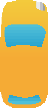 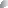 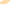 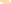 目	標：在換檔時讓車輛在車道上穩定行駛指導內容：
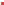 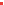 基本駕駛
基本駕駛
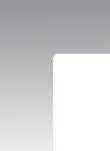 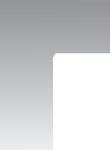 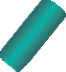 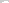 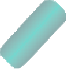 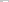 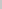 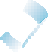 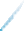 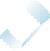 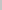 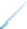 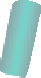 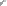 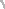 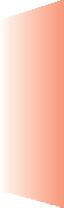 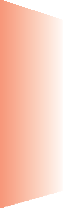 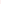 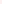 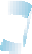 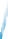 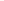 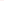 應用駕駛
應用駕駛
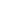 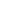 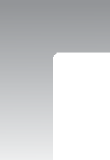 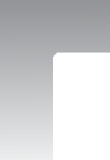 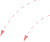 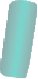 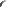 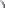 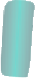 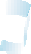 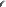 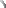 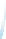 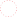 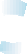 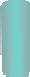 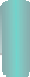 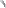 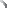 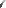 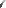 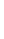 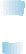 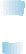 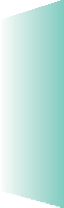 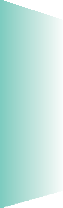 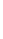 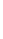 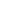 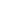 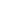 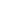 道路駕駛
道路駕駛
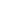 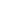 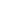 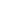 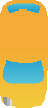 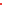 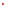 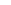 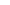 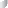 68  小型車駕駛訓練術科教學手冊
小型車駕駛訓練術科教學手冊  69
課目 13：坡道行駛與上坡起步
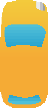 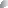 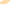 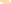 目	標：依照坡道的坡度選擇合適的速度和檔位，在上坡路段臨時停車再起步指導內容：
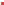 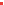 基本駕駛
基本駕駛
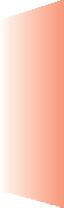 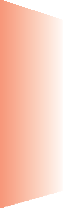 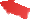 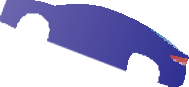 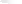 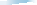 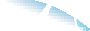 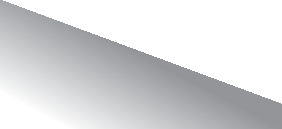 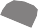 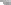 應用駕駛
應用駕駛
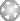 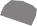 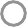 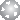 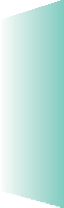 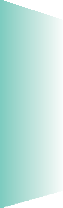 道路駕駛
道路駕駛
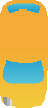 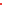 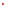 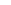 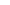 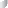 70  小型車駕駛訓練術科教學手冊
小型車駕駛訓練術科教學手冊  71
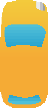 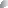 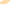 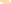 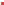 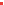 （4）踩下煞車
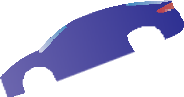 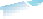 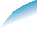 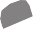 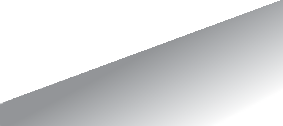 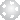 基本駕駛
基本駕駛
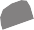 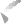 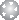 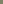 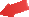 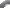 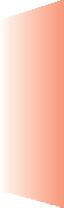 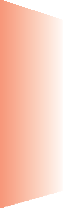 應用駕駛
應用駕駛
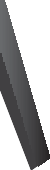 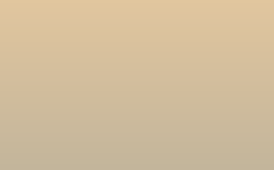 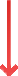 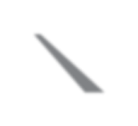 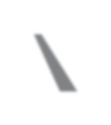 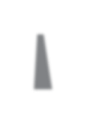 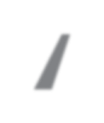 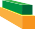 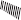 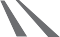 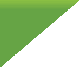 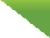 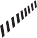 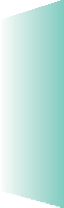 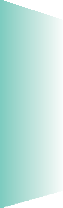 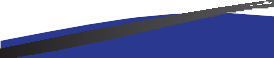 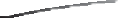 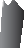 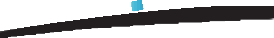 道路駕駛
道路駕駛
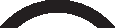 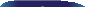 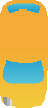 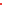 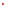 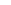 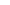 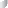 72  小型車駕駛訓練術科教學手冊
小型車駕駛訓練術科教學手冊  73
課目 1：行車位置選擇及變換車道
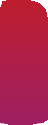 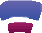 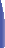 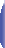 目	標：依照道路及交通狀況選擇行車位置，並掌握變更行駛路線或車道的時機指導內容：
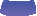 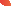 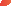 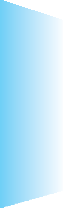 基本駕駛
基本駕駛
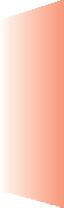 應用駕駛
應用駕駛
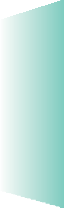 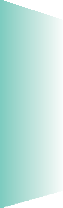 道路駕駛
道路駕駛
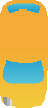 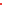 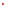 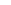 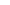 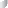 74  小型車駕駛訓練術科教學手冊
小型車駕駛訓練術科教學手冊  75
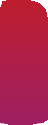 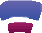 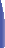 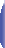 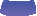 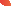 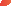 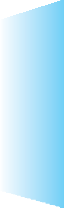 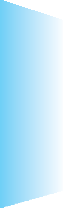 基本駕駛
基本駕駛
應用駕駛
應用駕駛
）。
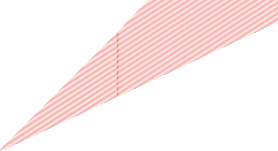 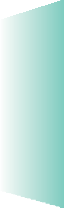 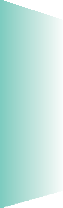 道路駕駛
道路駕駛
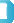 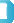 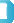 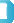 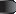 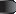 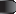 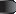 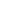 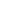 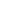 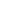 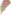 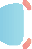 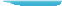 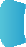 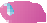 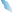 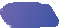 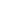 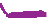 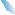 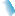 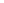 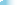 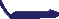 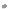 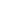 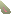 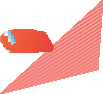 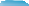 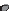 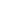 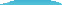 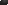 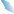 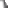 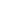 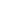 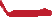 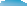 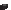 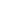 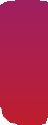 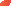 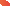 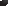 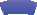 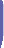 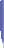 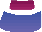 76  小型車駕駛訓練術科教學手冊
小型車駕駛訓練術科教學手冊  77
課目 2：閃避障礙物
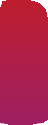 教學內容
指導要領
注意事項
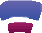 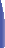 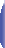 （2）流暢地改變行駛路 （2）依照預想的行車
〈 向左變更路線 〉
目	標：及早發現障礙物並安全避開指導內容：
起步、左切、超車、變換車道等
線
路徑，熟練地操作方向盤，同時改變行駛路線。讓學員體驗過急或過慢操作方向盤之差異及優劣
（圖 2.1.3）。
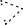 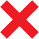 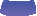 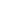 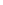 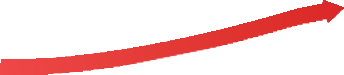 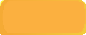 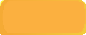 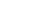 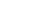 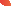 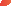 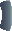 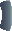 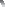 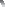 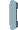 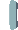 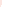 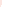 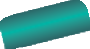 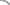 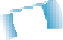 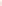 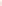 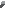 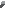 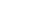 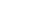 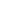 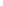 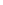 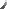 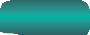 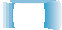 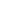 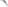 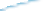 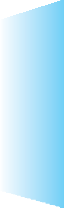 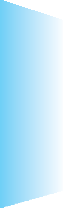 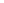 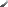 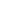 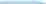 〈 向右變更路線 〉
停車、右切、變換車道等
基本駕駛
基本駕駛
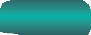 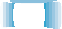 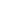 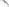 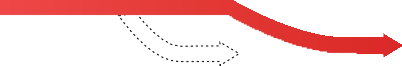 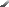 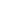 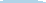 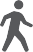 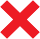 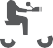 圖 2.1.3
．學習在不影響其他用路人的情況下變換行車路線的時機
（1）掌握後方來車狀況
應用駕駛
應用駕駛
依據後方來車的距離及車速等，判斷是否繼續維持現狀行駛或禮讓後車超越。
如果選擇繼續維持現狀行駛時，則保持原有的車速或加速行駛，若要讓後車超越時，則適度減速。
（2）調整車速
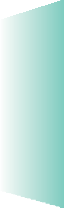 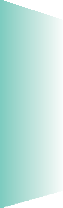 （3）掌握合適的變換行 （3）掌握安全且不影響他人行駛的最佳時機。藉由變換行 ．所謂時機，就是精準掌車方向的時機	進方向的時機，判斷不同時機之優劣。	握時空條件。
道路駕駛
道路駕駛
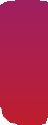 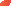 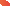 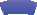 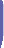 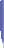 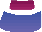 78  小型車駕駛訓練術科教學手冊
小型車駕駛訓練術科教學手冊  79
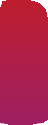 教學內容	指導要領
注意事項
教學內容
指導要領
注意事項
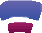 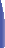 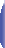 （3）判斷是否可以變換 （3）確認對向來車、後方跟車與本車之間的相互關係後，行駛路線	再判斷是否可以變換行駛路線（圖 2.2.1）。
（四）選擇安全 ．依照障礙物的狀況選擇
行駛路徑	安全行駛路徑並駛回原與駛回原	路徑
路徑的方
法	（1）預先規劃路徑
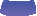 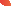 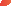 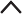 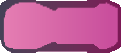 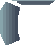 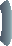 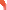 （1）規劃與障礙物間取得充分間距的路徑。
．在安全的情況下，讓學員體驗良好範例與不好範例的差異。
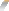 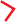 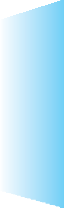 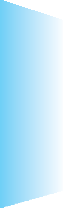 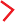 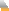 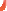 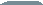 基本駕駛
基本駕駛
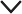 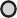 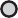 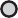 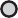 （2）按照所規劃的路徑 （2）提早小幅度地操作方向盤以改變行駛路徑。在改變行 ．在變換行駛路徑的過程
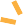 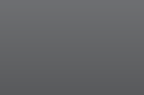 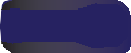 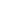 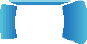 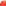 順暢地改變行駛路徑
駛路徑過程中，試著改變方向盤各種不同的操作角度，藉此比較方向盤操作角度的差異。
中，若有對向來車接近或後方車輛逼近擬超車時，不要勉強變換行駛路徑，應及時中止。
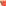 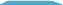 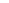 圖 2.2.1
（三）兩者間隔 ．依照障礙物的狀況，檢
（3）平穩地駛回原路徑
．注意障礙物，變換車道繞過時，除了應顯示方向燈外，仍 ．若於單車道路段遇違規
應用駕駛
應用駕駛
的檢視與車速選擇
視兩者間適當的間隔並選擇適當車速
需轉頭察看路況，超越後駛回原路徑也應顯示方向燈及轉頭察看後，駛回原路徑（圖 2.2.2）。
停車佔用道路時，應保持安全間距超車。
．若於多車道遇違規停車佔用道路時，應變換車道從左側車道超車。
（1）依照障礙物的狀況 （1）依照障礙物的種類和狀況，檢視安全的間隔距離，實 ．特別留意經過會移動的
檢視與障礙物之間距
際感受間距過大及過小的狀況後，並選擇安全的間隔距離。
物體等危險障礙物時，應保留較寬裕的安全間隔與距離。
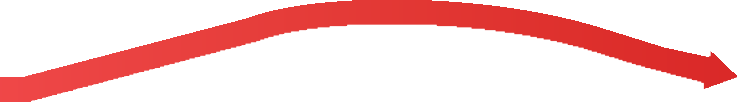 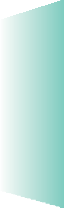 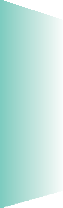 道路駕駛
道路駕駛
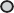 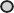 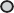 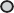 （2）依照兩者間的間隔 （2）依照障礙物的狀況與兩者間的間隔，選擇安全的車速， ．提醒學員行經設有彎道、
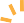 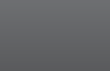 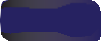 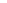 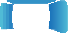 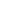 選擇安全的車速通過
並讓學員坐在副駕駛座，由教練操作並改變不同的車速，藉此讓學員掌握安全車速的方法。
坡路、狹路、狹橋、隧道、學校、醫院標誌之路段、道路施工路段、泥濘或積水道路、無號誌之交岔路口及其他人車擁擠處所，或因雨霧致視線不清或道路發生臨時障礙，均應減速慢行，作好隨時停車之準備。
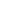 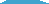 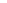 圖 2.2.2
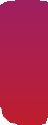 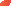 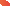 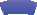 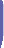 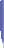 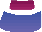 80  小型車駕駛訓練術科教學手冊
小型車駕駛訓練術科教學手冊  81
課目 3：遵守標誌、標線及號誌
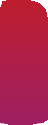 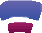 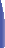 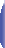 目	標：快速辨識標誌、標線及號誌，並做出判斷且依照其指示行駛指導內容：
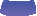 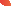 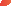 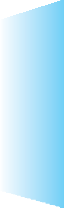 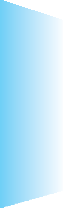 基本駕駛
基本駕駛
應用駕駛
應用駕駛
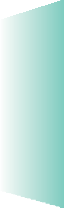 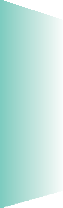 道路駕駛
道路駕駛
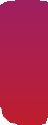 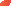 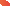 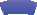 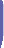 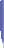 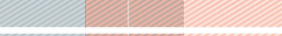 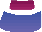 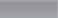 82  小型車駕駛訓練術科教學手冊
小型車駕駛訓練術科教學手冊  83
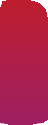 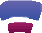 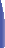 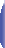 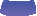 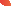 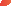 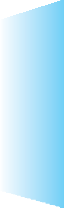 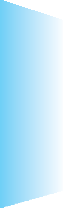 基本駕駛
基本駕駛
應用駕駛
應用駕駛
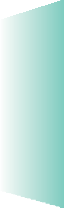 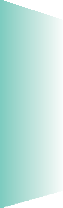 道路駕駛
道路駕駛
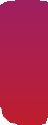 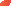 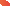 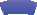 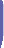 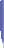 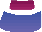 84  小型車駕駛訓練術科教學手冊
小型車駕駛訓練術科教學手冊  85
課目 4：直行通過交岔路口
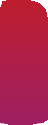 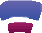 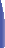 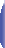 目	標：注意交岔路口與其周邊的狀況，並以安全的車速與方法通過指導內容：
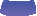 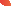 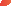 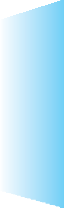 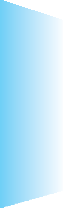 基本駕駛
基本駕駛
應用駕駛
應用駕駛
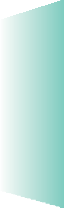 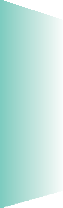 道路駕駛
道路駕駛
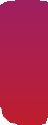 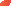 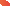 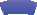 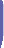 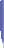 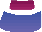 86  小型車駕駛訓練術科教學手冊
小型車駕駛訓練術科教學手冊  87
課目 5：交岔路口右轉
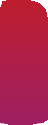 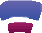 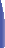 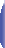 目	標：注意交岔路口及其周邊的狀況，以安全的車速與方法完成右轉指導內容：
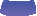 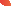 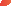 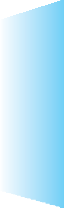 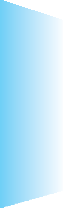 基本駕駛
基本駕駛
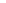 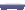 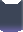 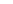 應用駕駛
應用駕駛
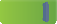 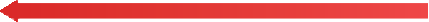 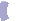 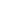 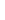 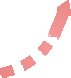 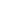 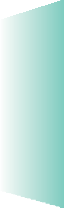 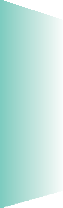 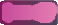 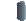 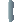 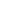 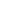 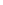 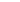 道路駕駛
道路駕駛
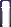 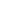 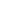 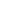 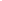 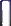 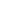 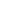 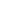 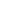 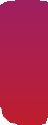 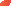 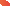 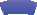 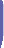 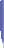 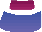 88  小型車駕駛訓練術科教學手冊
小型車駕駛訓練術科教學手冊  89
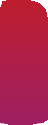 教學內容
指導要領
注意事項
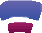 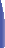 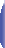 右轉彎時應注意內輪差之相對關係

	注意右轉時橫向路口正在通過行人穿越道之行人
．在交岔路口內的行駛車道與速度選擇
行車位置的選擇
（2）右轉時，為了防止與同向直行或右轉的機車、自行車或行人碰撞之事故，應搭配轉頭察看等方式再次做安全確認。
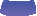 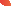 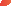 （3）讓學員想像右轉時，橫向路口有正在通過行人穿越道  ．可能會有匆忙過馬路的
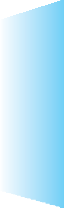 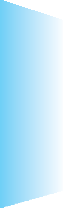 之行人，所以右轉時應注意並禮讓行人優先通行。
行人，所以右轉時必須大範圍注意可能發生的狀況。
基本駕駛
基本駕駛
（五）交岔路口
內的行車位置及速度選擇
根據交岔路口的狀況，選擇適當的行車位置。
在有劃設道路標線指示的路口，學員應按照其指示	行駛。
未劃設車道線時，原則上應沿著交岔路口的右側車	道行駛。
充分瞭解路口慢行的意義，並確實履行（圖 2.5.2）。教練可以示範以較快的車速右轉，並藉此讓其瞭解慢
．對內輪差範圍不熟悉的學員，應進行補充教學。
應用駕駛
應用駕駛
（2）選擇適當的車速
行的必要性。
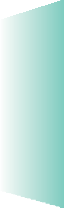 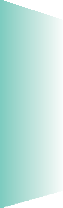 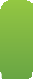 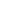 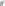 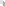 道路駕駛
道路駕駛
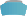 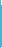 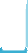 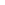 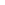 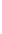 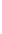 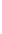 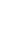 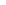 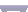 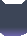 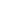 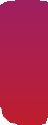 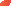 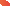 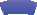 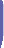 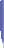 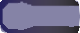 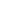 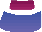 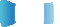 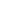 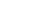 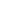 圖 2.5.2
90  小型車駕駛訓練術科教學手冊
小型車駕駛訓練術科教學手冊  91
課目 6：交岔路口左轉
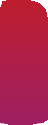 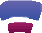 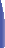 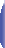 目	標：注意交岔路口及其周邊的狀況，以安全的車速與方法完成左轉指導內容：
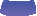 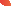 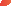 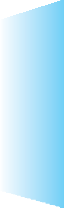 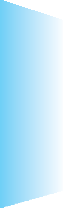 基本駕駛
基本駕駛
應用駕駛
應用駕駛
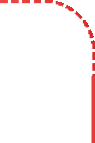 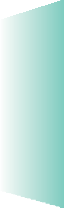 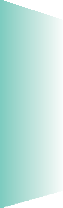 道路駕駛
道路駕駛
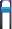 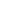 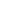 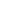 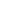 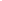 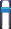 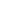 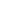 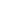 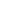 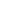 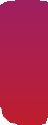 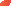 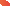 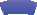 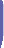 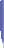 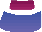 92  小型車駕駛訓練術科教學手冊
小型車駕駛訓練術科教學手冊  93
課目 7：通過視野不佳的交岔路口
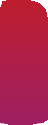 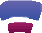 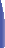 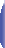 目	標：辨識視野不佳的交岔路口的危險，並以安全的車速與方式通過路口指導內容：
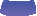 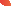 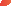 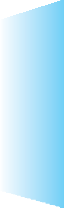 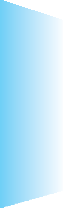 基本駕駛
基本駕駛
應用駕駛
應用駕駛
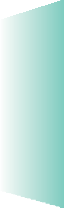 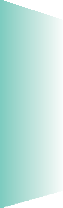 道路駕駛
道路駕駛
。
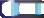 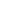 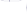 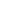 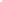 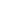 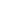 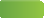 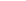 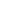 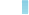 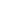 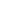 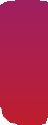 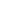 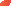 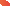 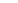 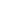 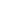 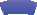 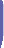 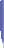 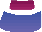 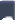 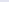 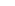 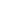 94  小型車駕駛訓練術科教學手冊
小型車駕駛訓練術科教學手冊  95
課目 8：通過鐵路平交道
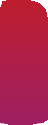 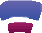 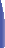 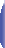 目	標：確實履行停車再開及確認安全的動作，並迅速地通過鐵路平交道指導內容：
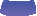 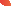 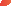 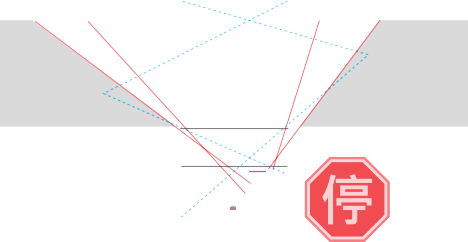 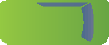 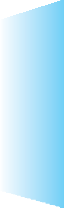 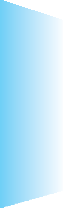 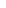 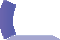 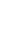 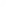 基本駕駛
基本駕駛
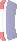 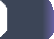 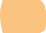 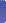 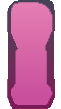 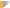 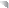 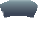 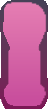 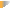 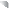 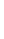 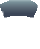 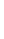 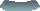 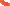 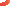 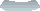 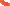 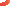 應用駕駛
應用駕駛
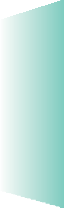 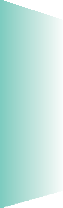 道路駕駛
道路駕駛
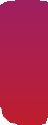 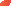 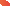 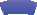 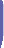 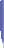 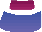 96  小型車駕駛訓練術科教學手冊
小型車駕駛訓練術科教學手冊  97
課目 9：考試場地練習
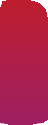 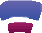 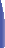 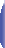 目
標：檢視基本駕駛與應用駕駛的學習成果，讓學員正確地掌握場內道路和交通狀況，並判斷選擇合適的速度、行車位置與行車路徑，正確地操作車輛，完成場地內考區各課目的駕駛操作
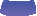 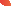 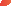 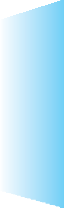 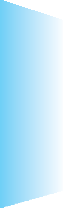 指導內容：
基本駕駛
基本駕駛
應用駕駛
應用駕駛
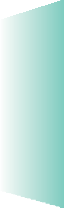 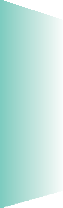 道路駕駛
道路駕駛
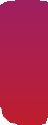 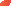 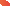 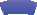 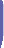 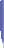 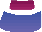 98  小型車駕駛訓練術科教學手冊
小型車駕駛訓練術科教學手冊  99
課目 1：道路駕駛的注意事項與事前準備
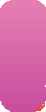 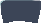 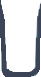 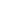 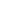 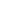 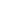 目
標：讓學員瞭解實際道路與場內道路的差異，同時學習道路駕駛前應有的檢查及準備
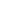 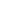 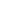 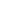 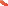 指導內容：
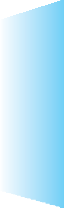 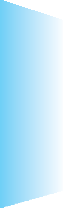 基本駕駛
基本駕駛
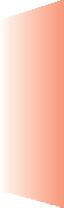 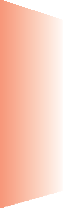 應用駕駛
應用駕駛
道路駕駛
道路駕駛
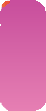 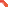 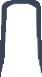 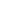 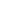 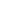 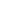 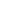 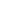 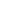 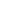 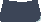 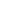 100  小型車駕駛訓練術科教學手冊
小型車駕駛訓練術科教學手冊  101
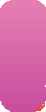 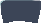 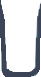 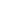 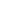 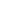 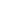 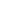 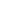 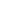 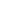 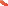 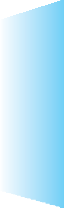 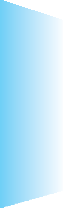 基本駕駛
基本駕駛
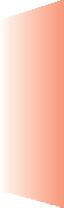 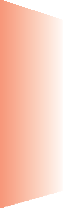 應用駕駛
應用駕駛
道路駕駛
道路駕駛
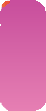 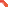 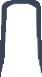 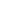 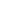 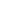 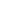 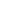 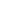 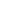 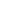 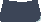 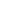 102  小型車駕駛訓練術科教學手冊
小型車駕駛訓練術科教學手冊  103
課目 2：配合車流行駛
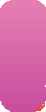 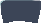 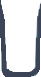 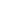 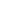 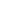 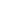 目	標：安全地匯入車流、配合車流選擇適當車速，並保持適當的行車間距指導內容：
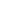 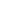 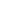 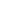 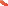 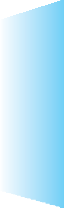 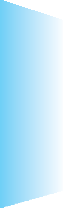 基本駕駛
基本駕駛
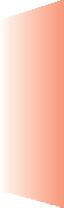 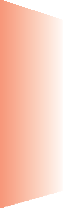 應用駕駛
應用駕駛
道路駕駛
道路駕駛
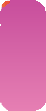 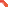 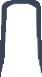 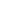 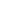 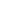 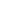 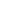 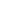 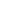 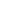 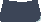 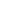 104  小型車駕駛訓練術科教學手冊
小型車駕駛訓練術科教學手冊  105
課目 3：合適的行車位置
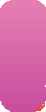 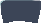 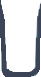 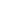 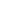 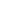 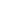 目	標：配合道路的型態選擇適當的行車位置指導內容：
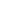 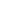 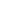 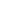 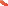 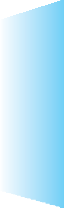 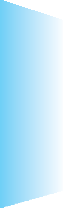 基本駕駛
基本駕駛
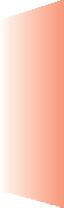 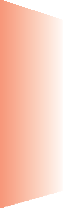 應用駕駛
應用駕駛
車資訊。










）跟隨前方車輛停車時，應保持較寬裕的安全距離。
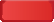 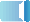 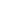 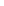 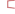 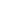 道路駕駛
道路駕駛
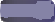 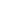 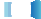 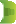 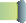 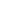 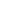 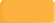 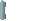 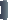 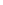 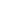 有所不同（圖 3.2.2）。
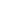 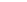 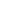 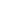 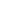 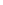 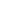 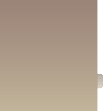 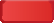 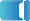 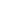 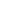 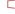 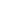 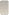 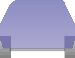 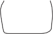 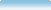 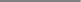 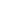 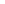 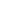 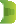 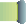 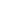 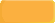 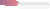 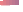 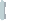 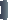 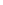 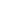 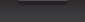 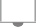 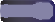 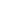 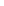 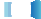 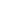 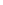 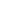 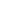 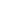 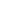 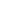 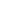 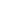 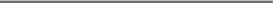 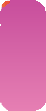 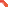 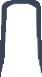 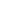 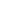 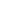 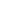 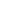 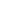 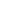 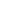 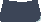 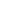 106  小型車駕駛訓練術科教學手冊
小型車駕駛訓練術科教學手冊  107
課目 4：行駛在有慢車道與混合車道的道路
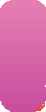 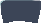 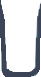 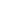 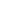 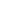 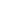 目	標：學習行駛在有慢車道或混合車道的道路，與機車共用道路的注意事項指導內容：
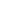 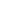 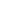 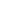 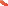 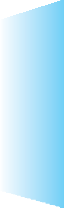 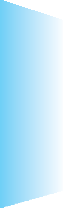 基本駕駛
基本駕駛
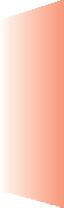 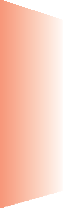 應用駕駛
應用駕駛
道路駕駛
道路駕駛
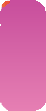 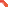 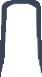 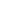 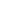 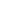 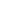 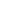 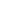 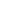 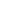 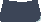 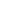 108  小型車駕駛訓練術科教學手冊
小型車駕駛訓練術科教學手冊  109
課目 5：變換行駛路線與變換車道
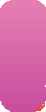 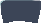 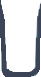 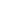 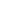 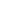 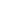 目	標：掌握交通狀況，安全地變換行駛路線與車道指導內容：
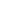 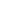 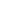 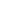 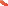 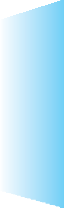 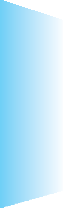 基本駕駛
基本駕駛
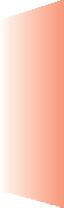 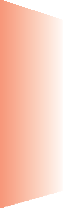 應用駕駛
應用駕駛
道路駕駛
道路駕駛
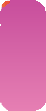 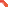 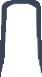 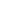 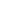 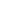 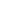 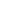 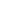 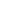 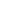 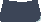 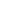 110  小型車駕駛訓練術科教學手冊
小型車駕駛訓練術科教學手冊  111
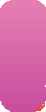 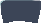 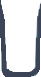 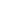 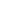 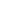 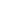 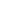 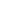 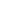 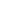 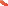 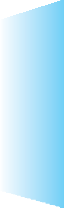 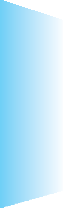 基本駕駛
基本駕駛
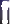 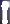 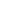 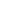 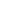 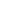 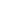 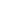 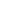 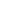 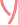 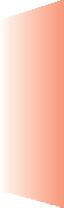 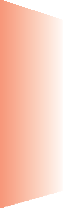 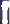 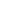 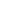 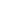 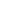 應用駕駛
應用駕駛
道路駕駛
道路駕駛
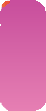 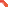 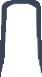 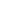 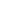 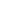 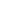 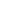 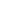 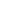 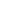 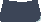 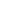 112  小型車駕駛訓練術科教學手冊
小型車駕駛訓練術科教學手冊  113
課目 6：遵守標誌、標線及號誌
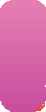 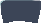 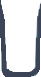 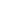 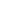 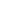 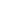 目	標：正確辨識交通標誌、標線及號誌，並遵守行駛指導內容：
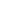 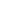 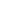 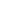 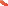 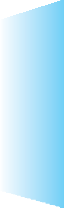 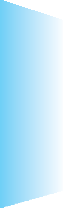 基本駕駛
基本駕駛
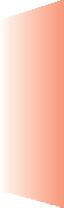 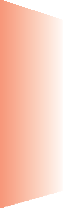 應用駕駛
應用駕駛
道路駕駛
道路駕駛
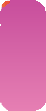 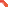 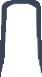 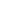 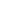 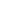 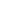 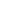 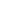 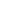 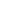 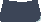 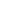 114  小型車駕駛訓練術科教學手冊
小型車駕駛訓練術科教學手冊  115
課目 7：通過交岔路口
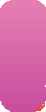 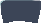 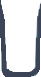 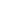 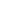 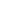 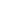 目	標：注意交岔路口與其周邊的狀況，並以安全的車速及方法通過指導內容：
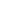 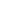 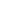 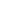 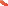 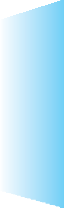 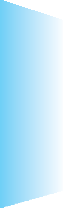 基本駕駛
基本駕駛
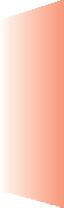 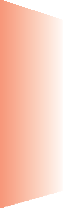 應用駕駛
應用駕駛
道路駕駛
道路駕駛
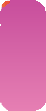 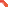 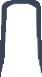 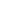 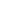 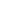 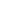 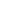 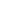 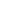 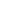 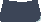 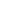 116  小型車駕駛訓練術科教學手冊
小型車駕駛訓練術科教學手冊  117
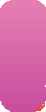 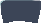 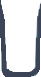 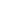 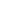 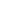 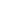 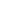 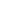 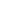 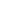 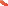 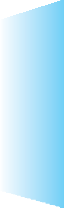 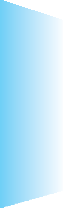 基本駕駛
基本駕駛
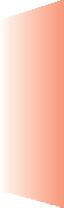 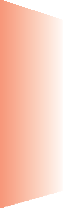 應用駕駛
應用駕駛
道路駕駛
道路駕駛
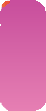 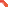 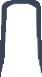 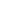 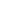 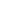 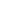 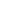 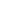 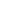 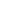 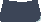 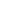 118  小型車駕駛訓練術科教學手冊
小型車駕駛訓練術科教學手冊  119
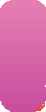 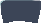 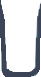 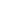 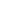 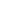 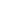 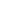 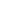 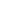 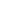 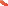 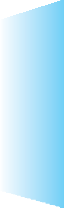 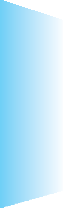 基本駕駛
基本駕駛
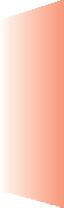 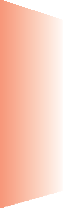 應用駕駛
應用駕駛
道路駕駛
道路駕駛
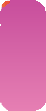 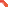 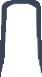 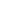 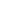 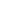 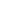 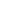 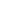 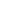 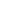 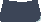 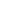 120  小型車駕駛訓練術科教學手冊
小型車駕駛訓練術科教學手冊  121
課目 8：保護及禮讓行人
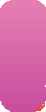 教學內容	指導要領
注意事項
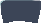 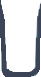 （二）從同向行 ．學習從同向行人或其他 ．關於從行人或其他慢車側邊安全通過的方法，應著重於指人或其他	慢車側邊通過的方法	導學員取得安全間隔距離和選擇車速的方法。
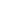 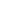 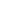 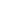 目	標：判斷行人或其他慢車的動向，並注意安全禮讓其通行指導內容：
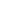 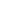 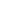 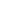 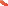 慢車側邊 （1）取得安全的側邊安 （1）隨著行人或其他慢車的動向，取得安全的側邊間隔距 ．應注意周邊行人或其他
通過
全間隔距離	離。
慢車有可能突然靠近，而縮小側邊間隔距離。
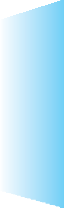 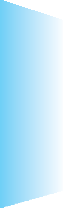 （2）選擇符合安全間隔 （2）視側邊間隔距離，選擇適當的車速。若無法取得安全距離的車速	的側邊間隔距離時，應減速或停車。
（三）在行人穿 ．學習在行人穿越道等地 ．指導學員，能夠對正在行人穿越道上或自行車專用道上穿越道等地	方應對行人及慢車	越的行人或其他慢車，採取適當的應對措施。
基本駕駛
基本駕駛
方應對行 （1）及早意識到行人穿 （1）依照號誌、標誌與標線之指示，讓學員儘早警覺，前
人或其他慢車通過
越道的存在	方有行人穿越道或自行車專用道。
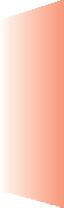 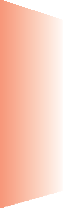 （2）確認行人穿越道上有  （2）放寬視野，同時確認行人穿越道及其周邊是否有行人
應用駕駛
應用駕駛
無行人或其他慢車
（3）適當地應對
或其他慢車穿越道路。
（3）應對在行人穿越道上的行人或其他慢車。
當行人穿越道上明顯沒有行人時，注意周圍交通狀	況，並持續前進。
當無法確認行人或其他慢車是否穿越道路時，保持	注意行人或其他慢車的動向，並隨時做好能夠在行	人穿越道之前停車的速度前進。
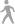 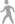 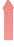 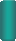 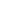 道路駕駛
道路駕駛
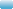 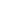 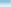 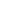 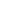 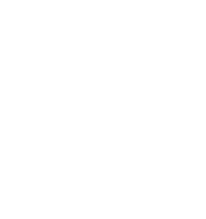 C.. 當行人或其他慢車正在穿越道路或即將穿越馬路 ．提前減速，讓行人感知
正要橫越馬路時
時，應減速接近行人穿越道，並在行人穿越道前停車，以免妨礙行人通行（圖 3.8.2）。
車輛將停車禮讓其通 行，並藉此達到相互交流的目的。
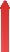 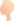 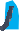 快要停止時
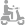 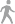 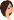 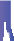 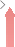 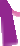 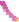 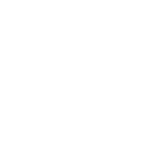 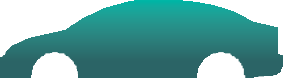 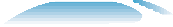 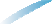 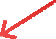 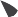 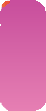 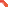 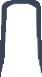 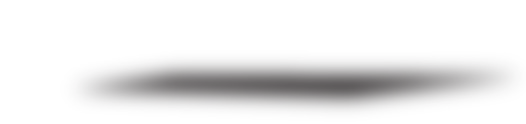 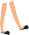 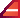 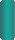 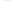 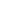 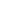 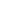 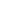 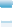 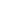 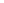 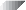 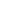 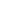 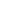 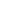 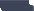 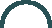 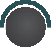 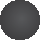 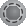 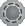 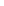 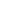 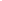 橫越馬路時

圖 3.8.2
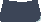 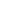 122  小型車駕駛訓練術科教學手冊
小型車駕駛訓練術科教學手冊  123
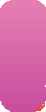 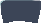 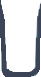 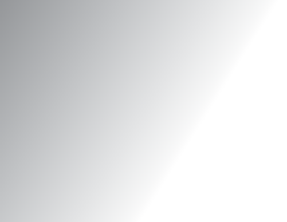 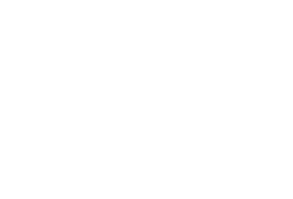 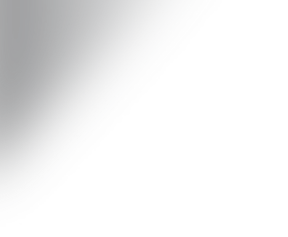 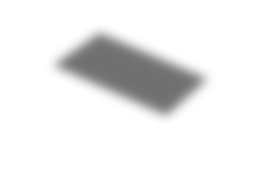 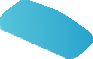 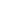 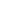 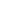 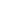 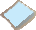 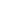 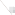 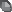 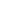 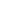 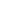 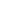 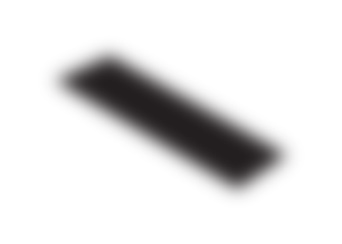 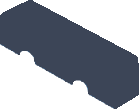 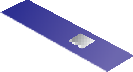 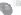 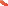 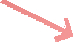 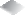 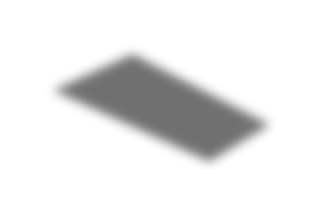 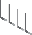 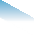 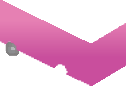 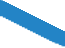 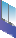 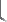 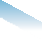 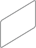 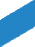 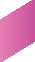 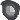 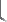 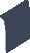 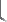 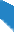 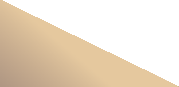 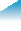 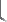 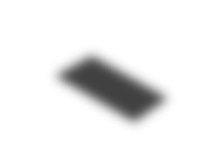 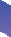 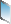 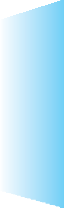 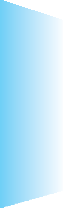 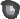 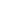 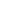 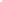 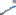 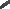 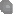 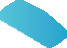 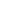 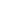 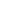 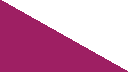 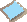 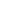 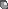 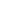 基本駕駛
基本駕駛
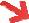 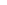 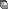 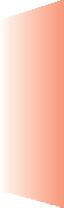 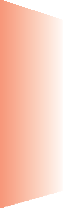 應用駕駛
應用駕駛
道路駕駛
道路駕駛
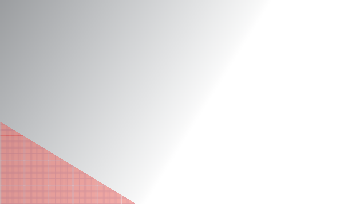 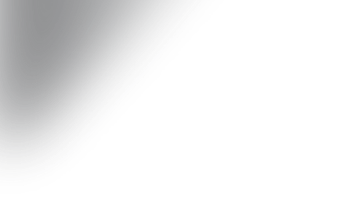 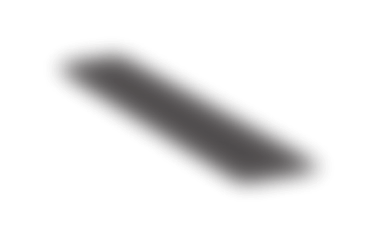 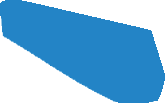 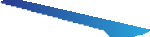 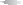 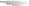 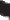 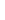 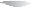 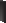 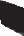 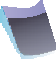 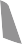 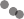 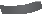 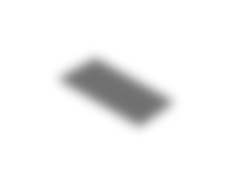 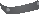 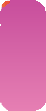 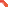 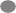 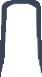 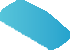 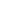 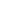 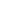 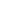 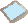 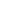 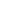 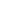 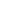 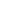 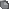 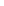 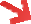 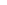 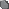 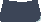 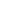 124  小型車駕駛訓練術科教學手冊
小型車駕駛訓練術科教學手冊  125
課目 9：依照道路及交通狀況行駛
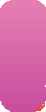 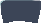 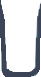 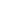 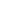 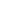 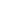 目	標：掌握道路及交通狀況，並依照路況安全行駛指導內容：
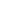 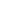 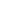 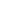 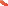 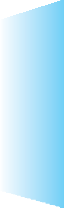 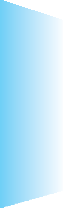 基本駕駛
基本駕駛
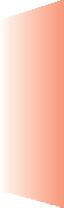 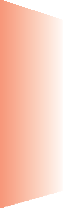 應用駕駛
應用駕駛
道路駕駛
道路駕駛
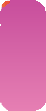 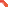 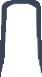 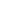 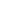 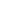 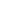 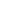 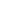 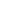 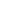 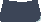 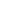 126  小型車駕駛訓練術科教學手冊
小型車駕駛訓練術科教學手冊  127
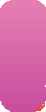 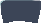 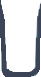 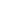 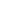 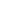 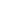 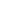 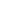 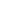 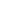 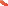 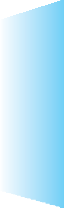 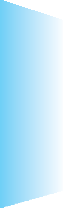 基本駕駛
基本駕駛
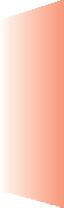 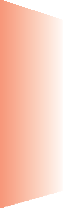 應用駕駛
應用駕駛
E. 當變換車道欲駛入對向車道時，對向的路況是否安全。
（2）依照正確的駕駛步驟，安全地完成超車。	．預本
圍內 
握
距離 
3.9.1





小型車
道路駕駛
道路駕駛
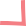 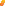 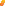 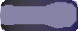 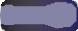 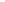 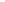 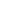 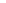 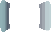 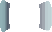 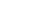 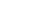 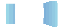 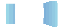 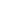 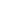 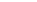 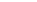 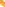 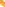 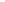 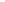 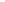 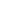 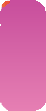 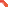 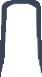 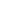 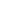 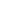 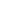 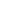 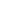 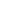 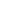 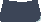 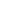 駕駛訓練術科教學手冊  129
128  小型車駕駛訓練術科教學手冊
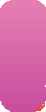 教學內容
指導要領
注意事項
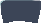 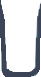 （3）配合車流行駛
（3）配合車流，保持適當的行車間距，注意安全並跟上前車（圖 3.9.2）。
A. 不僅是前方車輛，還要隨時掌握前方車流的動向，確保安全及交通順暢。
果排入 P 檔位置，若碰到緊急狀況（如緊急車輛等），車輛必須移動時，會延誤車輛移動的時間，同時在慌亂中換檔，可能將排檔桿誤排入 R 檔而發生危險。如果排入 N 檔位 置，容 易疏忽而未踩住煞車踏板，在斜坡路段可能導致車輛滑動。再則，頻繁的在N 檔與D 檔間換檔，也是造成變速箱損耗的原因之一。最後，當停車時間可能拉長 時，可以搭配拉起手煞車。
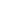 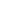 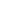 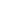 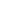 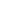 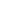 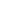 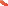 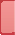 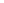 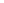 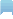 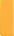 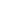 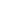 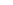 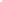 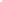 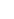 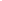 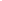 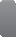 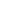 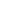 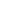 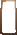 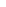 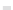 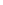 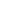 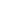 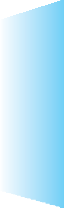 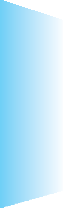 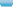 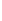 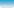 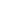 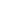 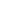 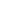 基本駕駛
基本駕駛
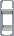 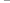 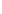 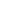 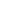 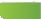 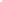 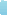 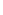 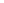 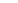 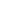 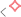 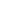 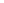 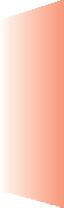 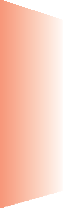 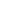 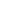 應用駕駛
應用駕駛
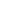 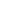 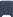 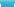 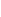 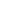 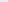 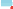 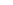 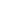 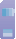 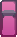 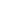 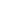 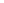 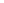 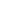 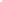 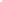 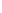 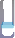 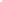 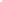 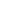 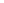 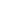 B. 注意在車與車之間的視野死角處，突然出現過馬路的行人等
（ 對向車道塞車時也相同），車輛行駛中要隨時做好踩煞車踏板的準備（圖 3.9.3）。
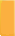 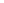 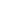 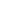 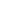 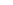 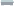 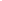 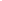 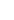 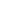 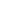 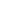 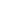 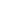 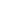 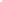 道路駕駛
道路駕駛
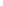 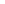 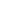 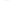 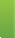 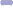 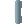 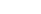 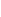 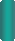 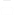 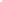 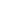 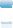 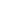 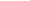 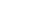 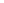 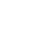 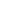 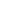 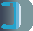 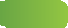 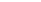 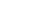 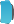 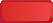 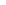 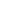 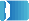 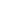 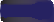 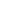 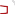 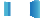 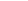 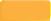 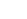 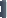 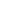 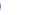 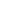 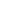 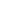 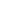 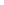 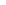 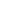 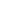 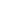 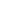 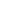 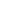 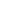 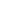 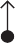 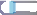 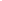 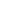 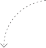 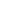 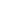 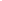 圖 3.9.3
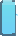 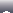 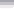 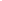 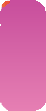 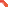 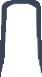 C. 當車輛暫時停車，有可能佔用交岔路口或人行道時， ．瞭解當號誌轉為綠燈，
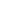 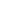 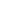 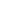 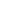 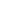 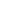 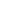 應讓學員確認前方是否有足夠的空間可以暫時停車，如果沒有的話，則應在停止線前暫停等待。
車輛也有可能無法順利行進。
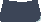 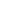 圖 3.9.2
130  小型車駕駛訓練術科教學手冊
小型車駕駛訓練術科教學手冊  131
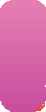 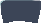 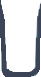 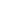 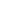 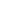 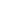 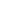 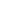 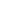 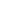 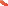 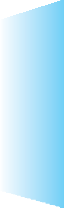 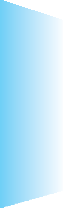 基本駕駛
基本駕駛
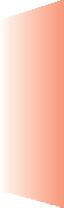 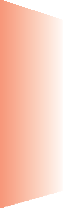 應用駕駛
應用駕駛
道路駕駛
道路駕駛
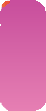 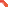 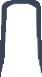 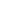 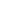 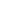 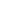 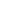 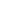 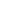 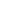 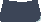 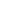 132  小型車駕駛訓練術科教學手冊
小型車駕駛訓練術科教學手冊  133
課目 10：危險預測與防禦駕駛
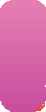 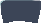 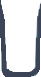 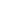 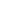 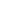 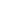 目	標：預測行駛過程中相關的危險事物，並避免危險的駕駛行為指導內容：1. 透過學科課程進行教學； 2. 透過駕駛模擬器的訓練；
3. 教學場內學習
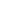 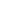 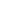 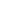 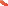 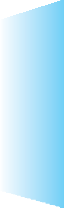 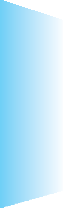 基本駕駛
基本駕駛
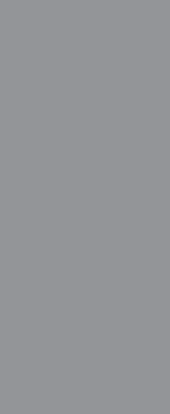 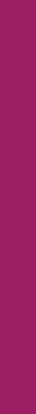 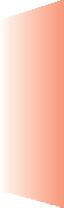 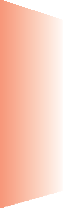 應用駕駛
應用駕駛
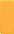 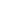 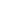 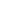 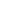 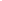 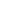 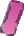 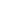 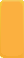 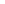 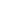 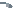 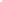 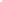 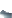 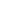 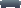 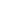 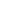 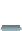 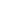 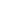 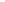 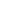 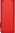 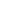 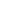 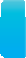 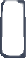 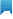 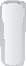 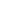 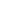 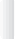 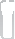 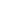 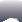 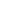 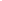 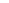 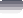 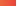 道路駕駛
道路駕駛
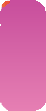 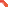 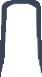 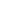 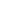 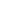 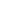 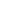 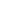 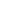 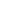 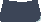 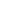 134  小型車駕駛訓練術科教學手冊
小型車駕駛訓練術科教學手冊  135
教學內容	指導要領	注意事項
（1）能夠防禦危險情況 （1）選擇在發生危險時能安全反應的速度，並隨時做好遭 ．煞停距離和危險範圍會的車速	遇危險時因應的準備。	隨速度之增加而提升（圖
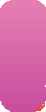 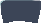 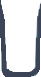 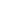 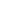 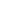 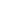 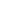 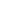 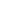 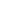 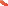 3.10.1）。
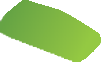 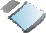 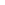 4.0m
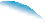 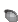 5.5m
8.0m
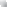 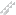 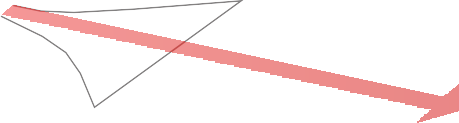 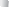 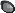 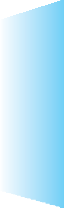 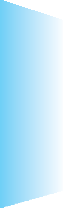 22m
基本駕駛
基本駕駛
44m
76m
40km/h
60km/h
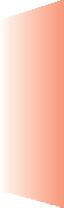 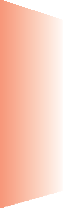 80km/h
圖 3.10.1
（2）取得適當的行駛位置 （2）選擇低危險性的行駛位置。
應用駕駛
應用駕駛
A. 選擇容易觀察危險對象的行駛位置（圖 3.10.2）。
．根據行駛位置和車間距離，危險的呈現會發生變化（圖 3.10.3）。
長
短
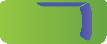 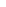 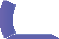 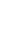 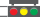 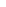 B 車
道路駕駛
道路駕駛
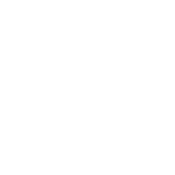 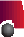 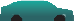 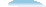 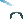 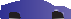 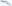 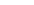 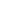 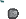 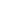 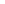 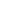 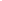 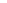 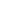 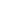 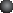 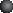 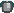 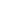 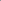 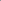 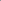 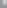 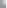 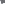 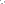 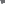 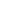 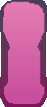 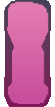 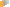 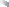 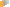 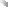 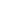 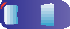 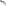 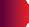 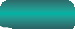 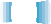 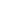 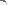 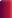 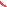 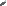 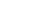 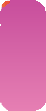 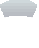 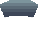 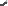 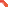 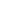 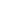 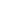 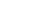 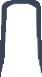 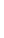 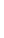 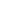 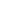 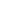 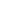 A 車
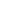 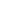 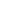 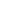 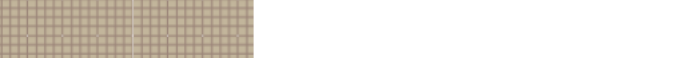 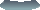 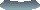 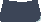 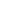 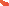 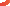 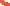 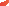 圖 3.10.2
圖 3.10.3
136  小型車駕駛訓練術科教學手冊
小型車駕駛訓練術科教學手冊  137
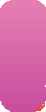 教學內容
指導要領
注意事項
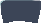 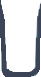 B. 選擇容易讓對方看到本車的行駛位置。
．駕駛有必要想辦法告知對方自身車輛的存在。
．強調預測結果，並隨時留下逃生路線。
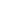 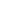 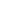 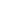 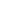 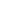 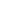 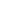 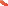 C. 選擇即使有危險突然出現也能避開的行駛位置。
（3）說明和指導如何取得和危險人、事、物的安全距離與空間。
改變與前車的車距，感受並掌握到適當的安全距離	與空間。
觀察後方車輛，並與後方車輛保持適當的安全距離	與空間。並判斷該加速還是讓路。
（3）預留安全空間
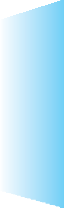 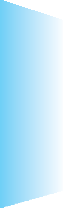 基本駕駛
基本駕駛
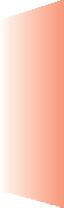 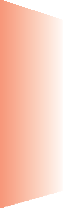 C. 經過行人或停車車輛時，應保持適當的安全間隔距 ．根據對象不同，安全間
離與空間。
隔距離的掌握也會有變化。
應用駕駛
應用駕駛
D. 瞭解來往車輛的情況，並保持適當的安全距離與空 ．速度會改變彼此的安全
間。
距離與空間的範圍（圖
3.10.4）。
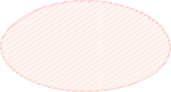 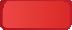 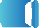 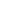 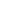 30km/h
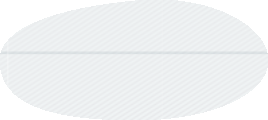 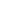 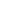 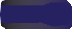 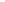 50km/h
道路駕駛
道路駕駛
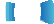 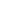 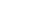 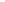 圖 3.10.4
（四）下雨、下 ．學習雨天行駛的方法
．說明與晴天時駕駛的不同處，指導下雨時安全駕駛的方  ．理解下雨時清楚的視野
雪及路況不佳的狀況下行駛
法。
會受限於雨刷的範圍內，難以掌握完整道路資訊，另因路面濕滑、煞停距離及反應時間也會因此拉長。
．強調當車窗玻璃起霧時，不要邊開車邊擦拭。
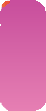 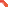 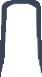 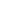 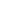 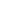 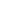 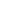 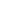 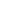 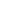 （1）確保視野清晰
（1）啟動雨刷，使用空調和除霧器，防止擋風玻璃起霧。
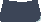 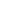 138  小型車駕駛訓練術科教學手冊
小型車駕駛訓練術科教學手冊  139
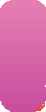 教學內容
指導要領
注意事項
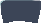 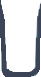 C. 其他車輛的行駛情況。
D. 行人通行的情況。
．其他車輛可能會打滑，所以要注意其他車輛的動向。
．強調突然起步、急煞和急轉方向盤會導致車輛打滑。
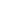 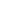 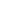 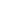 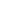 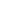 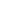 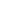 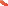 （3）拉大車距，在安全的位置低速行駛。
不應有太大的速度落差，以穩定的速度行駛。
減速時充分利用引擎煞車。
分多次輕踩煞車。
積雪多的時候，隨著前車輪輾過的痕跡行駛。
（3）安全行駛
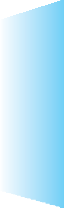 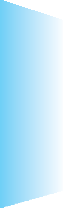 基本駕駛
基本駕駛
．強調在積雪較多的山路上，很難辨識道路的寬度，所以不要靠路邊太近。
．這樣的道路情況並不常見，若有道路損壞或道路施工中的場所，掌握機會讓學員累積經驗。
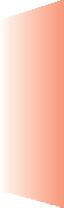 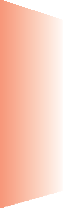 應用駕駛
應用駕駛
（五）不良道路 ．指導學員如何在不良道
狀況的行	路狀況下安全的駕駛駛
（1）在不平坦的道路上 （1）行駛在不平路面的情況
行駛	時，應在安全位置用低
速均速行駛。為防止車底和差速器碰觸地面，小凹坑可以直接跨越開過去；若有大凸起物則用單輪輾過凸起物，不要嘗試硬開過大凸起物
（圖 3.10.5）。
圖 3.10.5
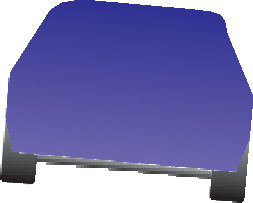 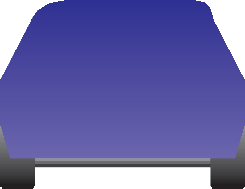 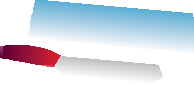 道路駕駛
道路駕駛
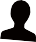 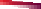 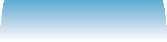 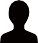 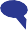 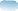 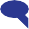 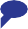 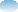 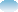 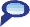 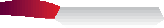 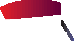 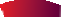 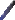 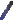 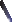 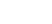 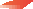 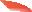 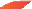 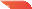 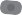 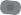 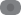 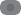 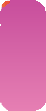 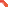 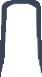 行經小凹洞
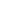 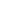 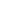 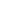 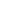 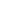 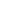 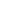 （2）在砂石路上行駛
（2）看清砂石路的狀況，以低速均速行駛，以免濺起小碎石。可以體驗突然起駛或緊急煞車時可能造成的影響。
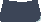 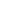 140  小型車駕駛訓練術科教學手冊
小型車駕駛訓練術科教學手冊  141
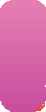 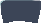 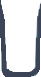 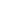 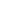 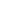 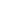 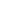 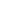 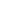 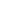 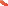 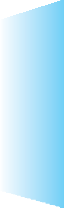 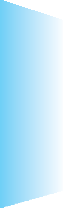 基本駕駛
基本駕駛
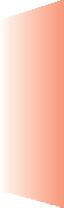 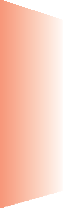 應用駕駛
應用駕駛
道路駕駛
道路駕駛
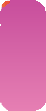 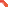 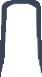 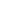 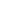 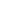 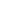 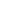 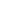 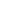 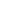 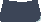 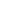 142  小型車駕駛訓練術科教學手冊
小型車駕駛訓練術科教學手冊  143
課目 11：行車路線的規劃與執行
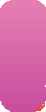 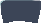 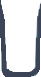 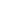 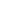 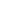 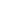 目	標：自行規劃行駛路線，在注意整體交通狀況下，自行完成基本的駕駛指導內容：
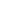 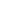 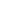 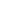 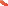 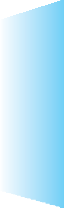 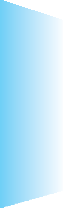 基本駕駛
基本駕駛
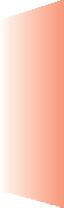 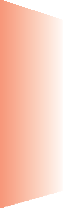 應用駕駛
應用駕駛
道路駕駛
道路駕駛
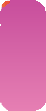 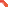 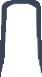 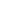 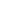 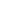 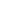 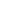 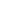 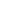 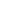 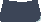 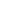 144  小型車駕駛訓練術科教學手冊
小型車駕駛訓練術科教學手冊  145
課目 12：其他項目（高、快速公路、室內場所、山區、隧道、雪地、地震等之駕駛）
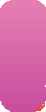 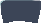 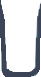 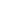 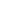 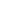 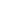 目	標：自行規劃行駛路線，在注意整體交通狀況下，自行完成基本的駕駛指導內容：
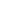 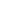 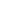 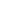 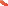 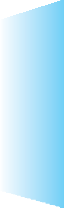 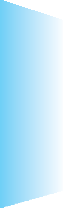 基本駕駛
基本駕駛
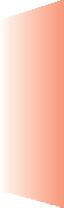 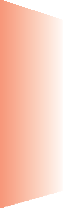 應用駕駛
應用駕駛
道路駕駛
道路駕駛
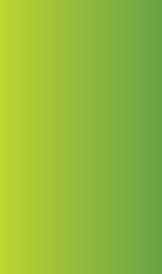 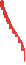 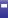 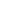 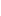 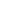 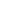 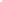 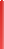 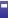 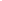 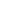 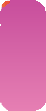 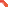 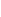 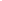 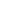 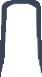 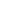 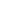 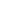 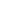 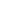 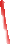 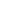 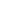 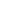 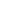 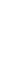 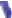 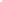 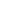 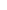 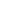 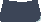 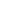 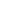 146  小型車駕駛訓練術科教學手冊
小型車駕駛訓練術科教學手冊  147
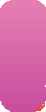 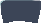 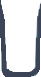 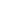 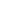 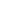 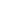 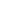 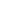 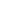 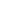 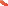 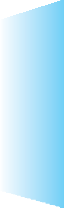 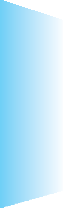 基本駕駛
基本駕駛
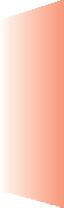 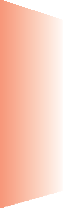 應用駕駛
應用駕駛
道路駕駛
道路駕駛
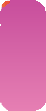 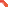 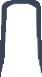 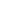 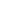 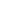 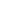 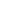 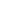 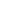 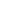 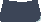 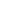 148  小型車駕駛訓練術科教學手冊
小型車駕駛訓練術科教學手冊  149
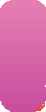 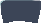 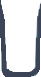 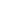 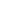 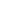 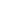 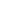 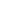 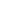 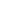 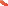 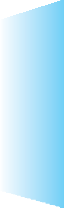 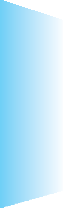 基本駕駛
基本駕駛
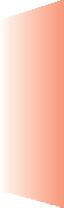 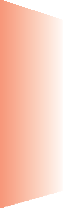 應用駕駛
應用駕駛
（3）從主線車道變換至 ．學習從主線車道變換至減速車道的方法。
減速車道
及早掌握出口的預告標誌。
車輛行至出口上游時，應提早變換至連接出口的車	道。
顯示方向燈，平穩地變換並進入減速車道。
進入減速車道之後，減速，並確認速率表。
．瞭解出口預告標誌，通常於出口前 2km、1km、 300m、200m、100m 的地方設置。
道路駕駛
道路駕駛
．在長時間高速行駛下，不易感覺速度的改變量，因而容易減速不足而造成交通事故，所以應該養成看儀表板上速率表的習慣。
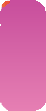 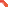 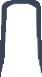 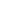 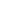 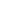 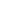 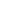 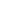 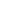 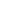 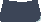 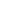 ．駛離交流道
．學習從匝道轉接到一般道路之間的行駛。
150  小型車駕駛訓練術科教學手冊
小型車駕駛訓練術科教學手冊  151
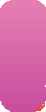 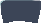 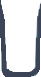 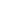 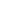 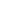 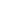 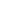 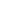 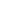 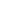 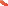 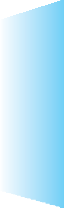 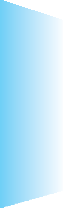 基本駕駛
基本駕駛
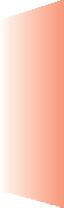 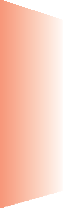 應用駕駛
應用駕駛
道路駕駛
道路駕駛
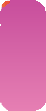 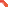 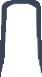 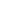 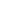 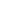 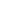 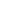 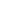 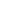 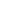 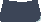 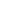 152  小型車駕駛訓練術科教學手冊
小型車駕駛訓練術科教學手冊  153
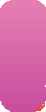 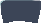 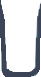 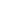 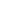 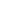 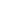 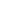 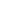 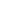 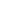 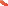 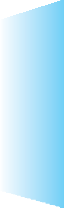 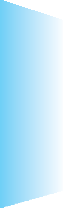 基本駕駛
基本駕駛
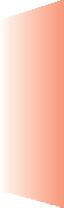 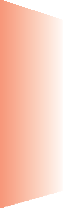 應用駕駛
應用駕駛
道路駕駛
道路駕駛
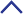 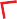 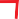 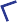 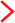 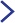 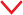 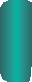 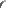 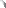 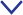 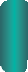 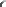 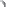 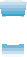 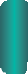 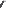 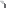 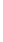 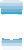 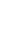 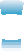 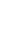 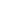 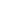 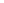 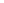 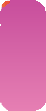 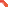 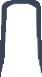 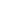 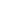 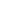 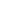 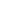 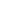 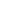 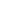 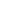 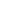 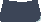 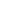 154  小型車駕駛訓練術科教學手冊
小型車駕駛訓練術科教學手冊  155
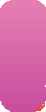 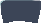 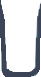 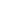 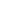 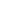 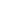 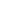 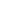 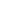 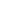 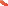 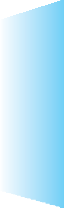 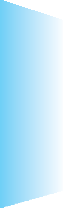 基本駕駛
基本駕駛
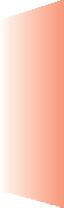 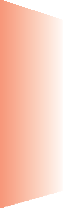 應用駕駛
應用駕駛
道路駕駛
道路駕駛
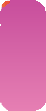 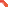 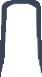 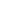 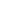 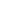 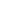 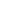 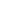 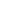 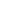 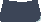 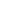 156  小型車駕駛訓練術科教學手冊
小型車駕駛訓練術科教學手冊  157
教學時數建議與項目確認表
教學時數建議與項目確認表
教學時數建議與項目確認表
158  小型車駕駛訓練術科教學手冊
小型車駕駛訓練術科教學手冊  159
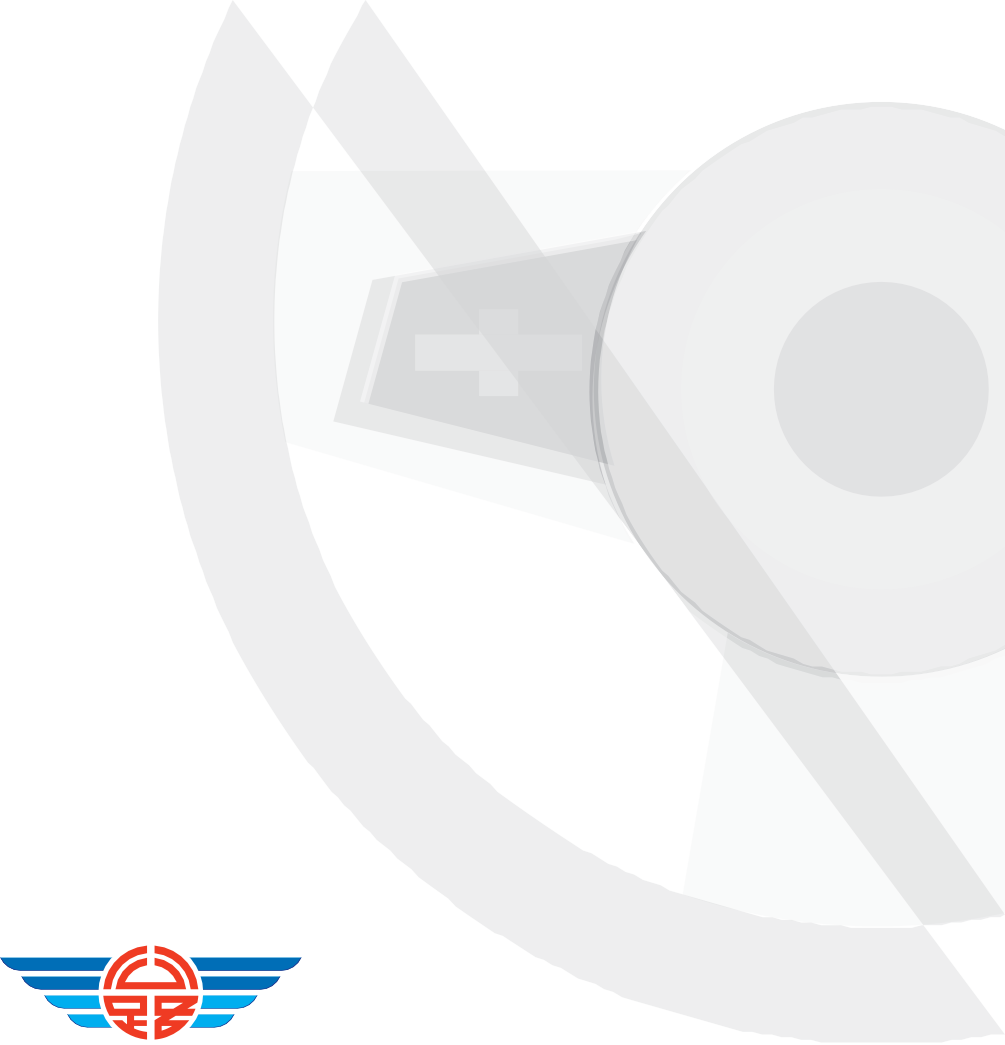 發行單位	交通部公路總局
地址：108234 臺北市萬華區東園街 65 號電話：(02)2307-0123
網址：https://www.thb.gov.tw/
承辦單位	交通部公路總局公路人員訓練所
地址：235011 新北市中和區中山路三段 79 號電話：（02）8221-2888
網址：https://hit.thb.gov.tw/總 編 輯	張新立
執行編輯	楊雲榮、黃飛發、莊曜州、倪靖、羅文垣美術設計	姚佳玲、江雪華
編輯單位	輿智資通科技股份有限公司
地址：104073 臺北市中山區建國北路二段 86 號 12 樓電話：（02）2506-8916
出版年月	中華民國 111 年 11 月初版

著作權聲明：著作財產權屬交通部公路總局公路人員訓練所，
欲利用本手冊全部或部分內容者，需徵求著作財產權人同意或書面授權，請洽交通部公路總局公路人員訓練所（電話同承辦單位）。
教學時數建議與項目確認表
教學時數建議與項目確認表
160  小型車駕駛訓練術科教學手冊
小型車駕駛訓練術科教學手冊  161